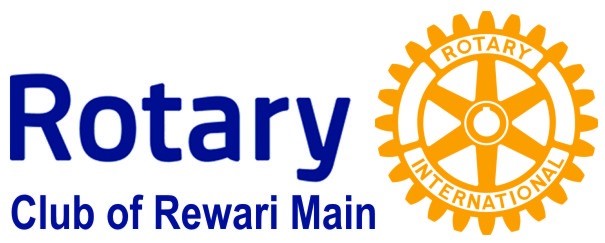 “UNITY IN ROTARY SHOWCASE”SOLO CYCLING EVENT (5000 km)July 15, 2018 – Sep 02, 2018Somnath Temple (Gujrat - India) to Pashupatinath Temple (Kathmandu – Nepal) Via Sikkim.To promote “Beti Bachao Beti Padao” & “Tree Plantation”
Cyclist:-  Rtn. Sunita Singh Choken
An Initiative Of:- RI District 3011
Facilitated / Sponsored by:- Rotary Club of Rewari Main
DG:- Rtn. Vinay Bhatia | AG:- Rtn. Naveen Arora | President:- Rtn. Sunil Thakral
Hony. Secretary:- Rtn. Umesh Kataria
Chief Coordinator:- Rtn. Arun Gupta

www.rotaryclubofrewarimain.org
About Sunita Singh Chocken
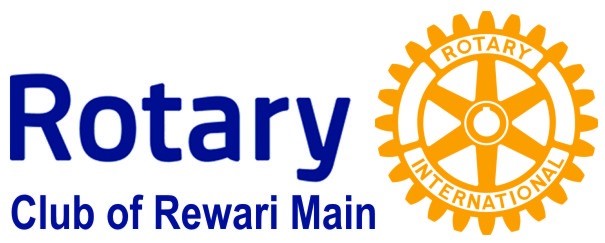 She is an experienced mountaineer who has climbed to some of the highest peaks of the world including the Mt. Everest. Following are the highlights of her career:-
Scaled Mt. Everest in 2011 (Youngest girl from Haryana to have done so)
Scaled numerous 6000m+ peaks such as Deo Tibba and Hanuman Tibba
Have completed around 15+ 5000m+ expeditions in the last 7 years 
Cycled from Kanyakumari to Khardung la pass (4656 km.) as a solo cyclist over a period of 46 days
Brand Ambassador of “Beti Bachao - Beti Padao” campaign. 
Received Sponsorship from national and international agencies for her previous expeditions.
Awarded Nari Shakti Award by the Honorable President of India in 2016
Received Kalpana Chawla Award 2018- Chandigarh.
Special Lunch Invitation on 15th. August 2018 at President house with Honorable President of India.
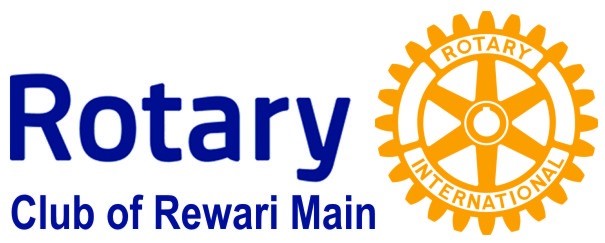 Achievements & Awards
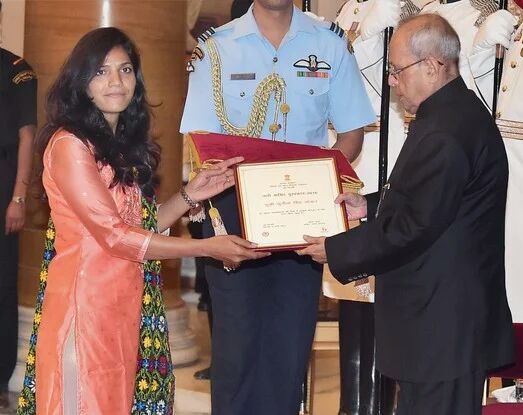 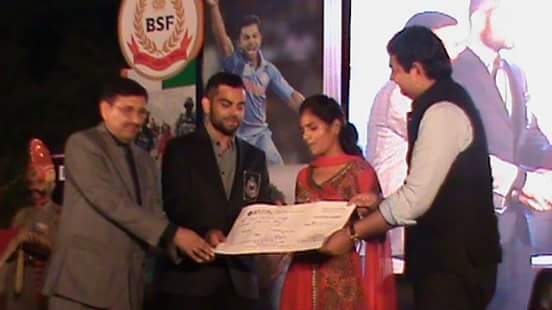 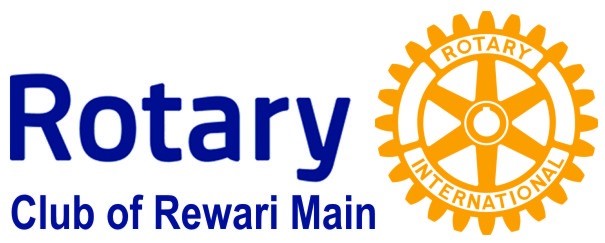 Achievements & Awards:
International Coverage
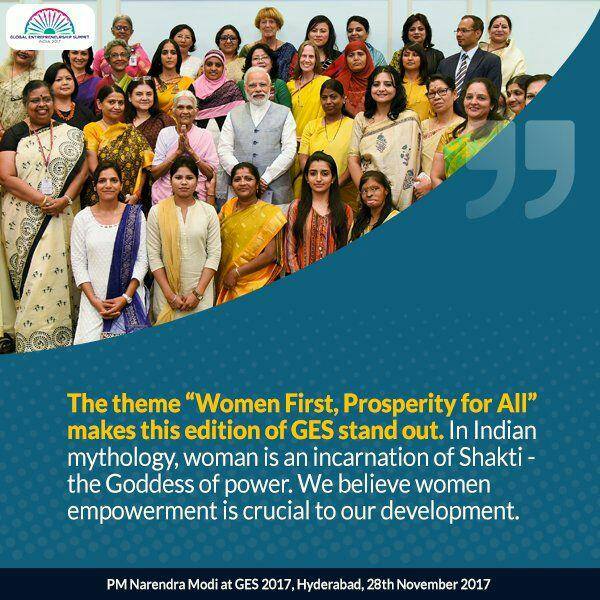 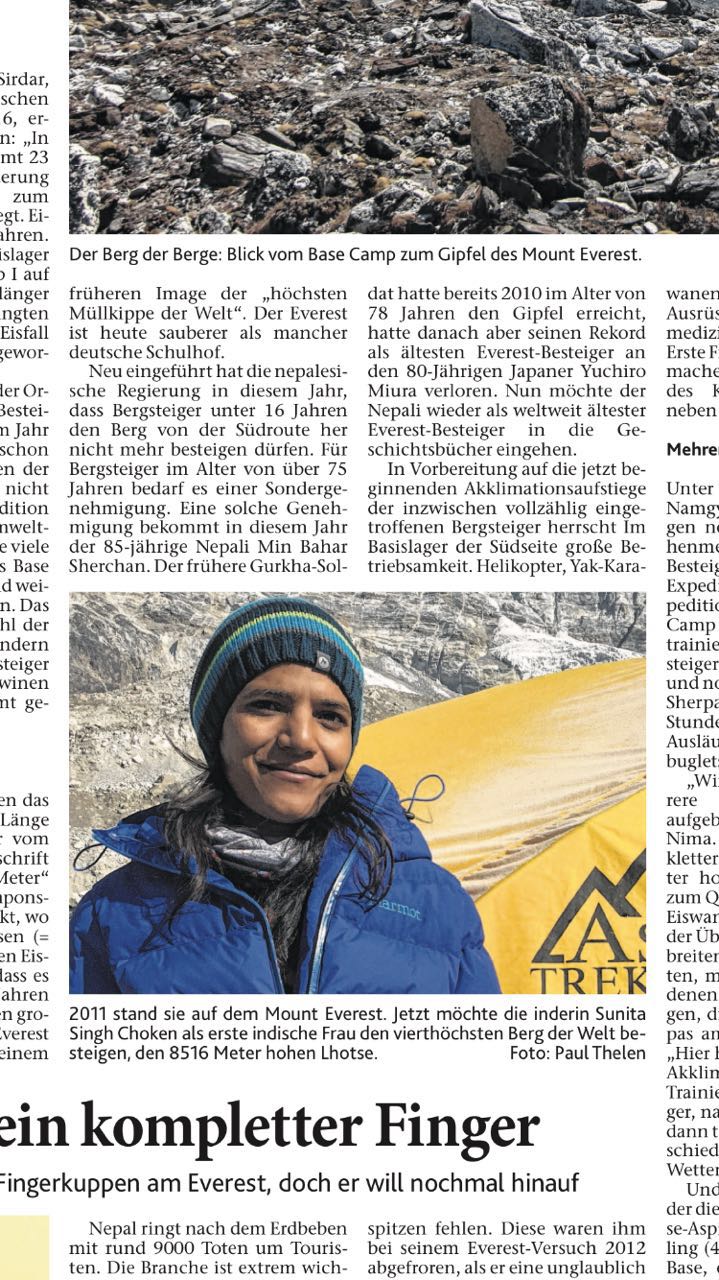 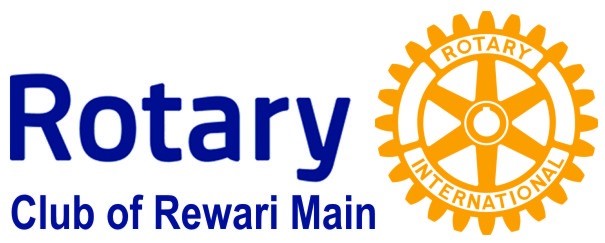 Achievement & Awards :
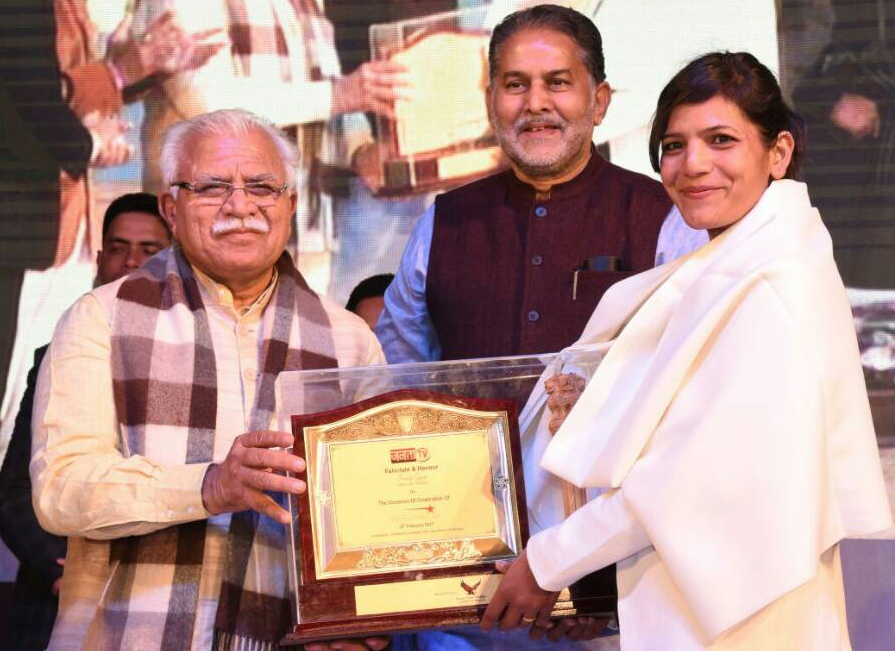 1. Awarded Nari Shakti Award by the Honorable President     of India in 2016.
  2.BSF Daughter Award – 2013.
  3.Bharat Gorav Award – 2012.
  4.Haryana Heroes  Award – 2017.
  5.Press coverage in Indian, European and Middle Eastern newspapers.
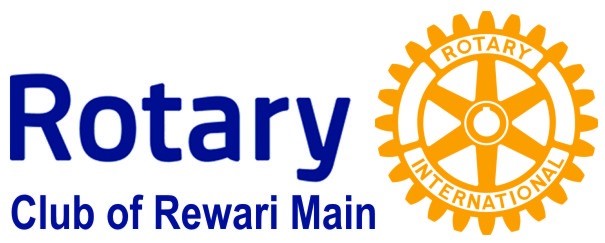 Brand Ambassador  of Prime Minister’s “Beti Bachao Beti Padao”  Photo by – Staff member [Peak- BETI] Bitmap On the 5th of June she resumed her downward journey. The group stopped at camp 1 to have lunch and continued their descent to the base camp. The entire team was at the base camp except two of the HAFs including her stayed back at camp 1.
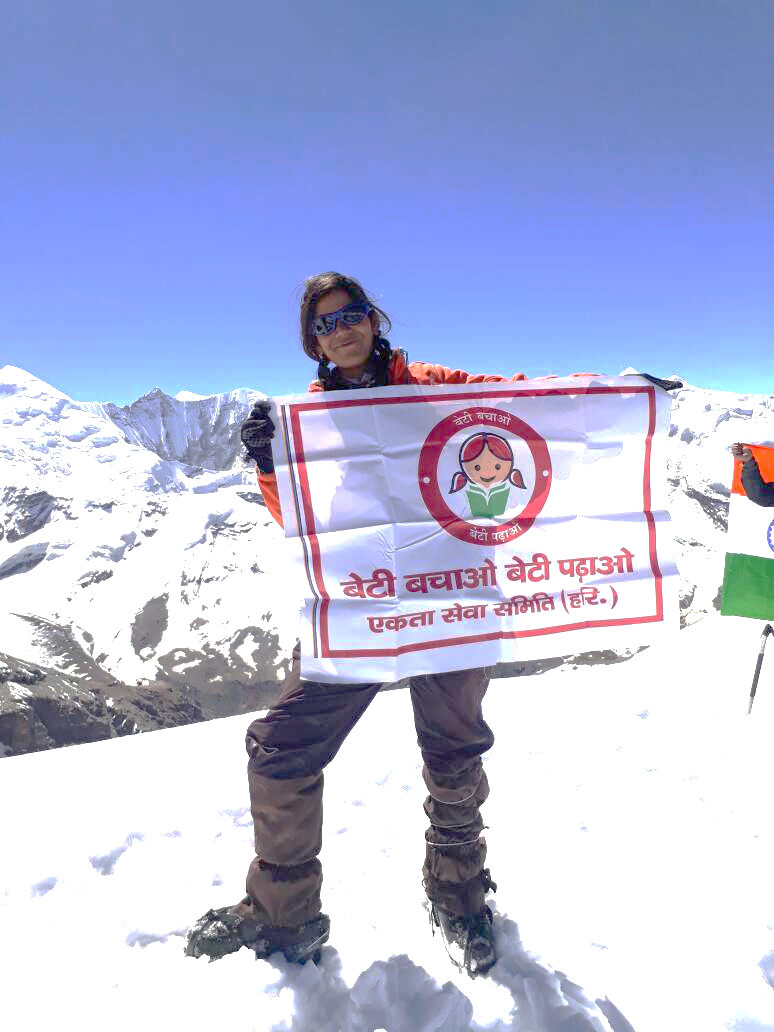 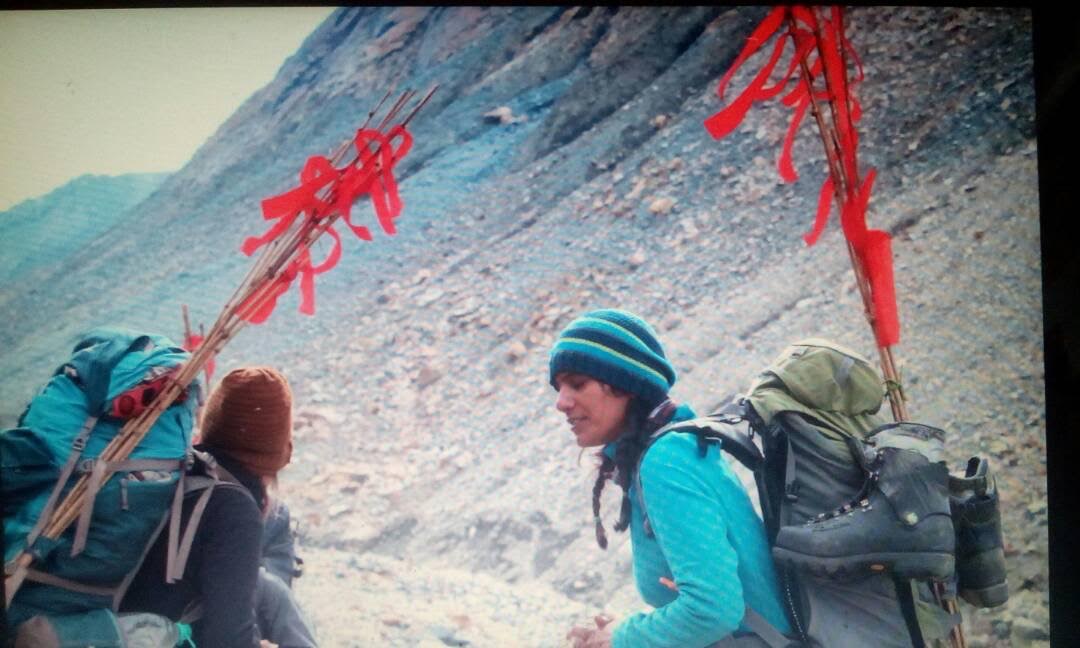 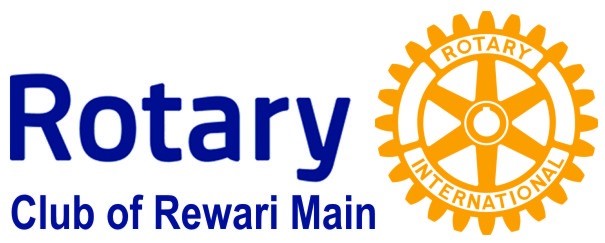 Another never before done Expedition.
She is now 1st. Girl in India to cover this route over Cycle (Solo Cycling) and will be eligible for Record making in Limca  Book of records.
Daily blogs of travel activity and tree plantation activity posted on Social media by various bloggers/ Followers. https://travelogues.co/2018/08/09/day-24-gujarat-to-nepal-on-cycle-with-rtn-sunita-singh-choken/
She posted videos/ Images of plantation on her blog while she met prominent personalities of Town/City, Rotary Clubs & Rotary Distt. representatives. 
Videos and Photos posted on official facebook page of RC Rewari Main & Rotary District – 3011. 
          https://www.facebook.com/462218487145929/posts/2038707752830320/
          https://www.facebook.com/RotaryDistrict3011/
Exchanged the flag of Rotary club of Rewari Main with all the Rotary Clubs on route.
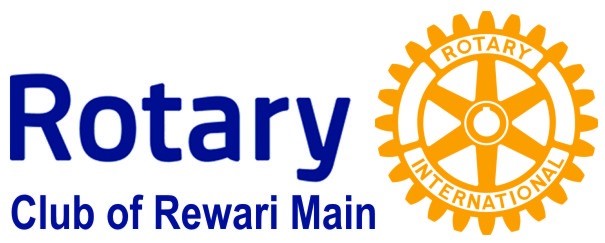 Objective :- Fellowship between Rotary Clubs and Districts.
Rotary Districts & Rotary Clubs associated with us and helping in this initiative are:-
Rotary Districts :- 
3060, 3051, 3054, 3040, 3030, 3240, 3261, 3250, 3291, 3292.

Rotary Clubs:- 
RC Viraval, RC Bhuj Wallcity, RC Rajkot Greater, RC Rajkot Midtown, RC Halvad, RC Junagarh, RC Jetpur, RC Morbi, RC Gandhidham Midtown, RC, Bachau, RC Ahmedabad Majesty, RC Dahod, RC Godhra, RC Jhabua, RC Jhabua Azad, RC Rajgarh, RC Dhar & Other Rotary Clubs, RC Indore Central & other Rotary Clubs, RC Hatpiplya, RC Itarsi, RC Nagpur, RC Durg Greater, RC Bilaspur, RC Raigarh Steel City, RC Bhilai Greater, RC Raipur Queens, RC Sundargarh, RC Gumla, RC Ranchi, RC Bokaro Midtown Couples, RC Dhanbad, RC Durgapur, RC Amenity Bhardaman, RC Kulti, RC Asansol, RC Raniganj, RC Calcutta Mahanagar, RC Bolpur Rangamati, RC Dhuliyan, RC Malda Central, RC Raiganj, RC Gazole, RC Guskara, RC Siliguri, RC Kalimpong, RC Siliguri Uttorayan, RC Gangtok, RC Kakarvitta, RC Bhadrapur, RC Biratnagar Downtown, RC Birtamode, RC Birtamode Midtown, RC Surunga, RC Damak, RC Urlabari, RC Bardibas, RC Nijgadh, RC Biratnagar Mid Town, RC Biratnagar Down Town, RC Biratnagar, RC Makawanpur, RC Birgunj Metropolis, RC Dharan, RC Dharan Ghopa, RC Itahari, RC Dhulikhel, RC Hetauda, RC Durbarmarg, E-Club of District 3292, RC Satellite Club of Kathmandu West, RC Chandragiri, RC Mount Everest Lalitpur, RC Kathmandu Midtown, RC Kathmandu.
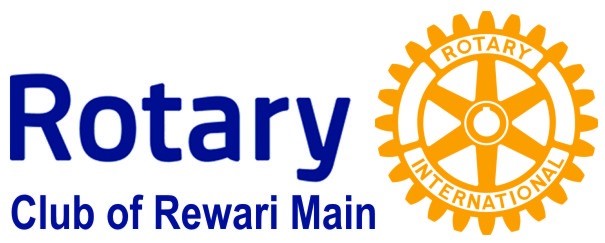 Objective Met:- The Greener Planet (Mission)
Plant 5005 trees Rajsamand (Near Udaipur, Rajasthan) on 27th – 28th. July 2018.
Plant 30-40 Plants daily during her cycling tour, spreading the message that this is the only way to save our plant/ Ecological System and reduce pollution.
Cyclists joined her on route to celebrate/Participate the Green revolution.
Educate children about importance of plants in our lives and motivate them to plant as many trees as   
        possible.
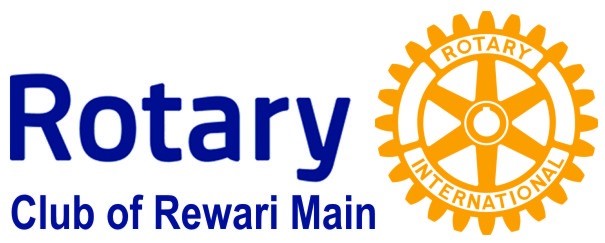 Her Cycling Route – India
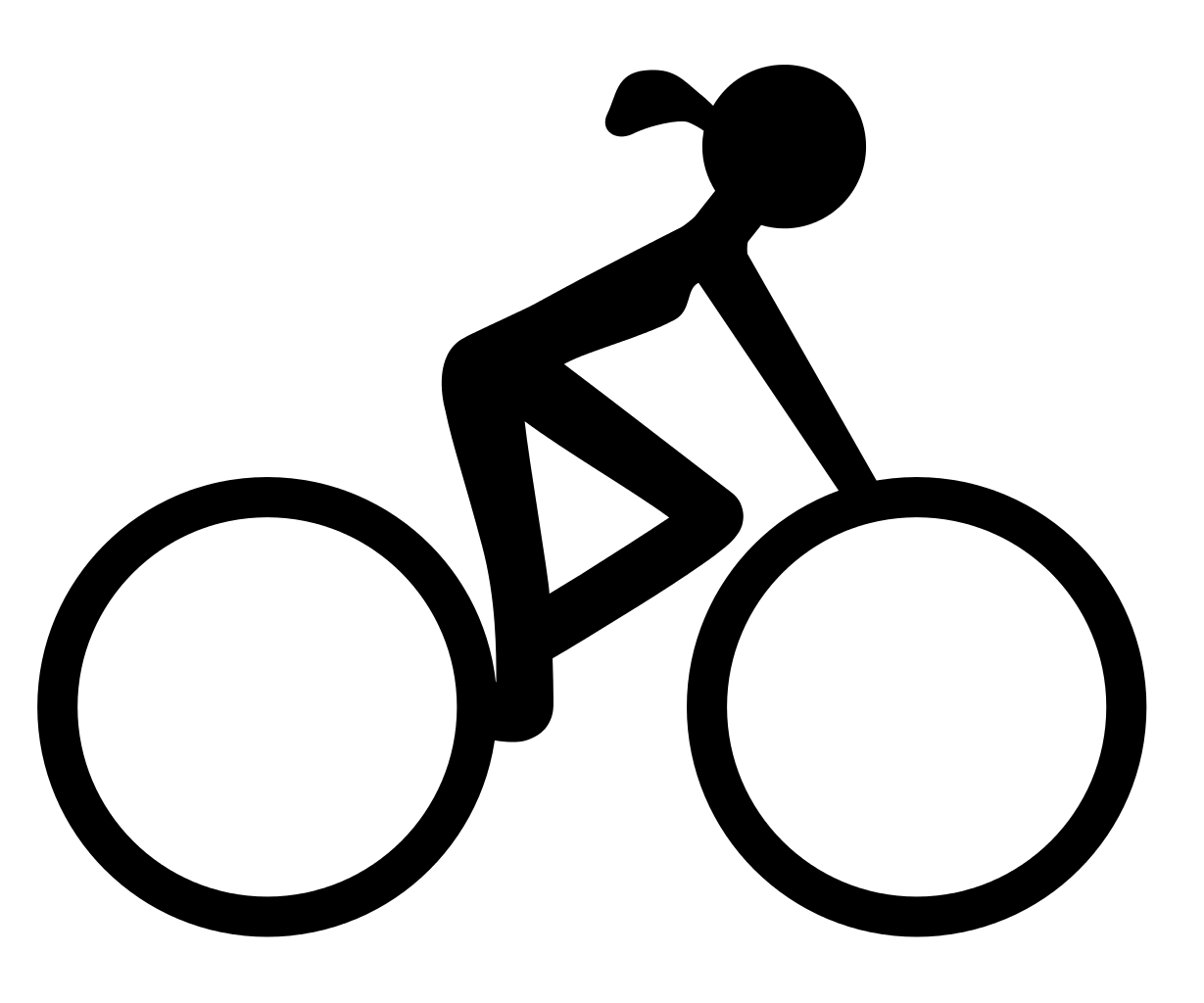 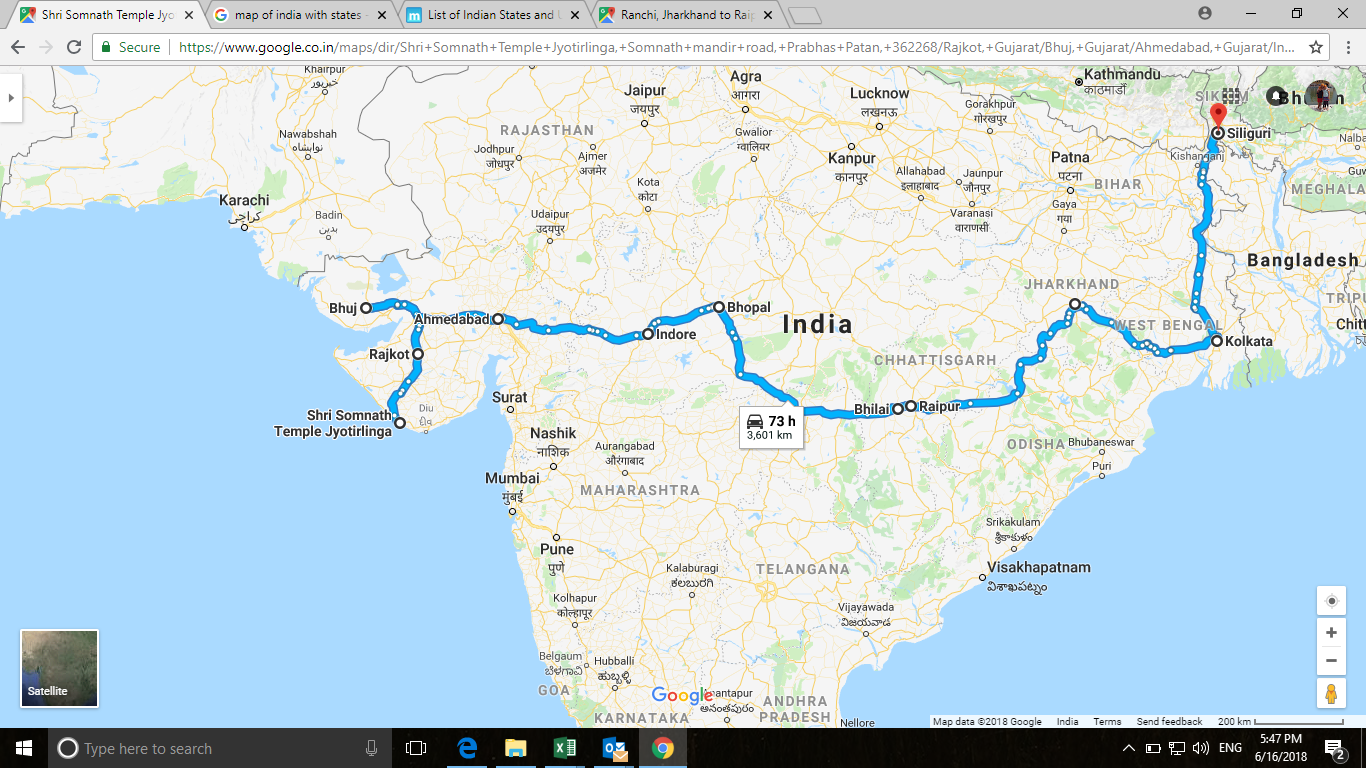 Total Distance: 5,000 Km.
Duration: 50 days
Across 7 states in North India
Touching states such as, Gujrat, MP, Orissa, Chattisgarh,Jharkand,West Bengal, Sikkim in India.
Would be eligible for Limca Book of records.
Shall eventually cycle from Somnath Temple to Kathmandu via Sikkim.
Will touch various Rotary Districts 3060, 3051, 3054, 3040, 3030, 3240, 3261, 3250, 3291, 3292 and meet representatives of their clubs to exchange flag of Rotary Club Of Rewari Main.
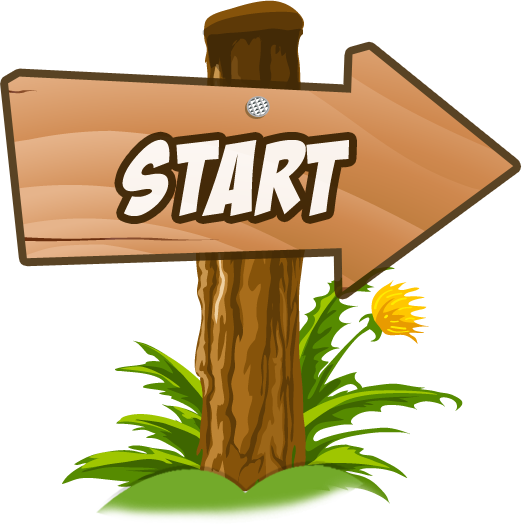 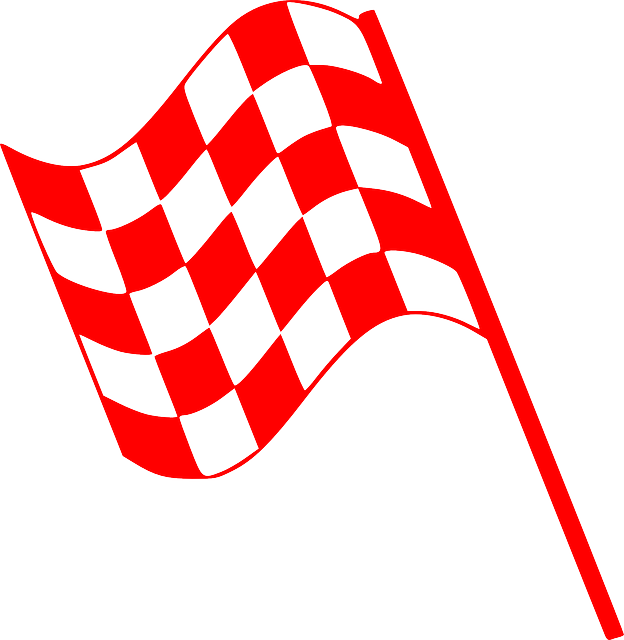 INDIA
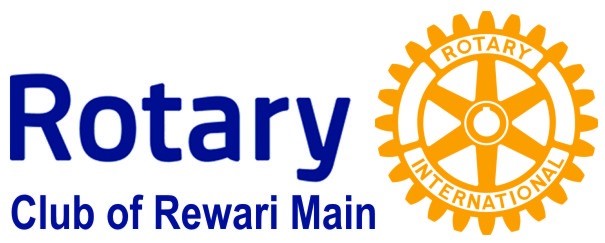 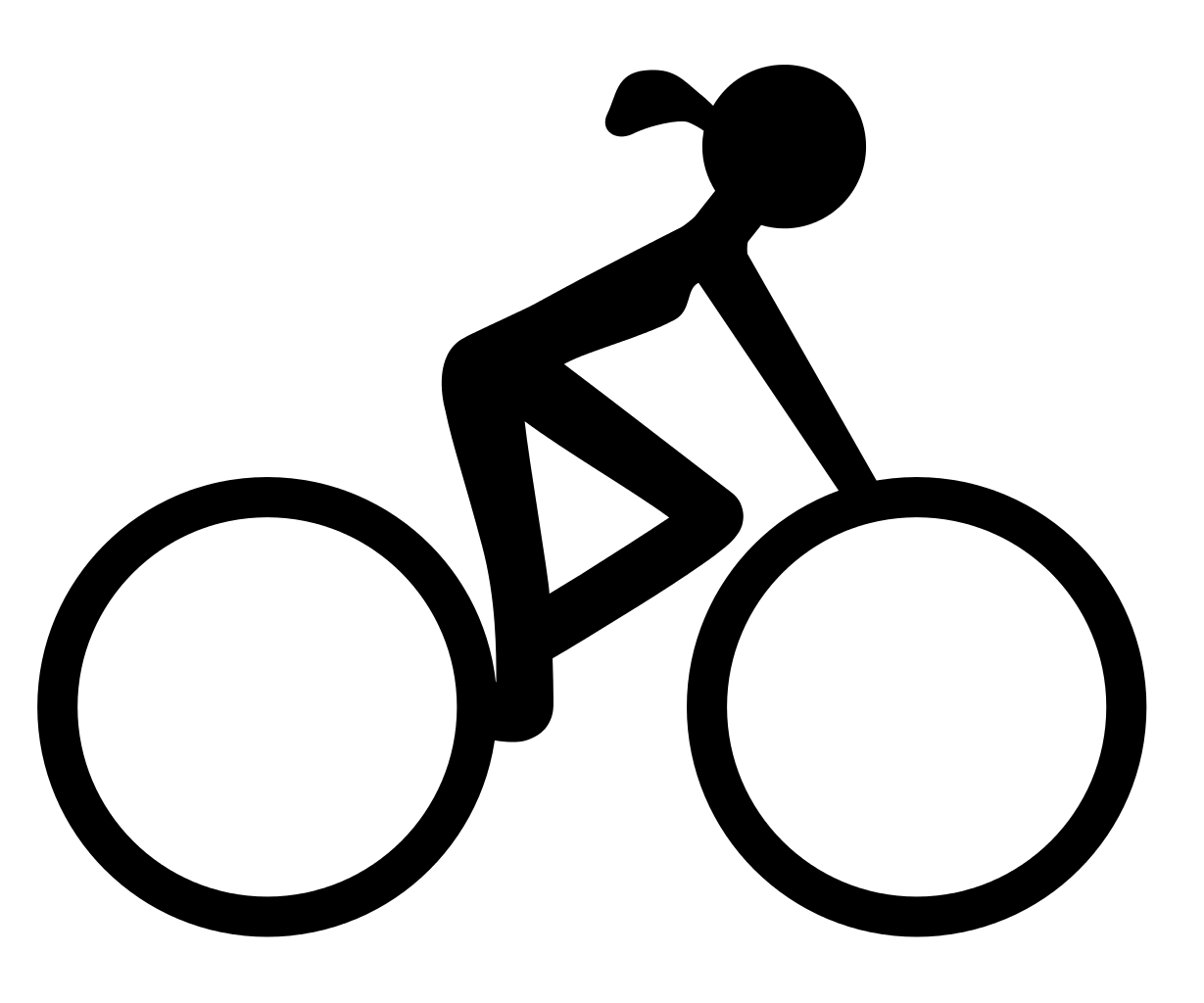 Her Cycling Route – Nepal
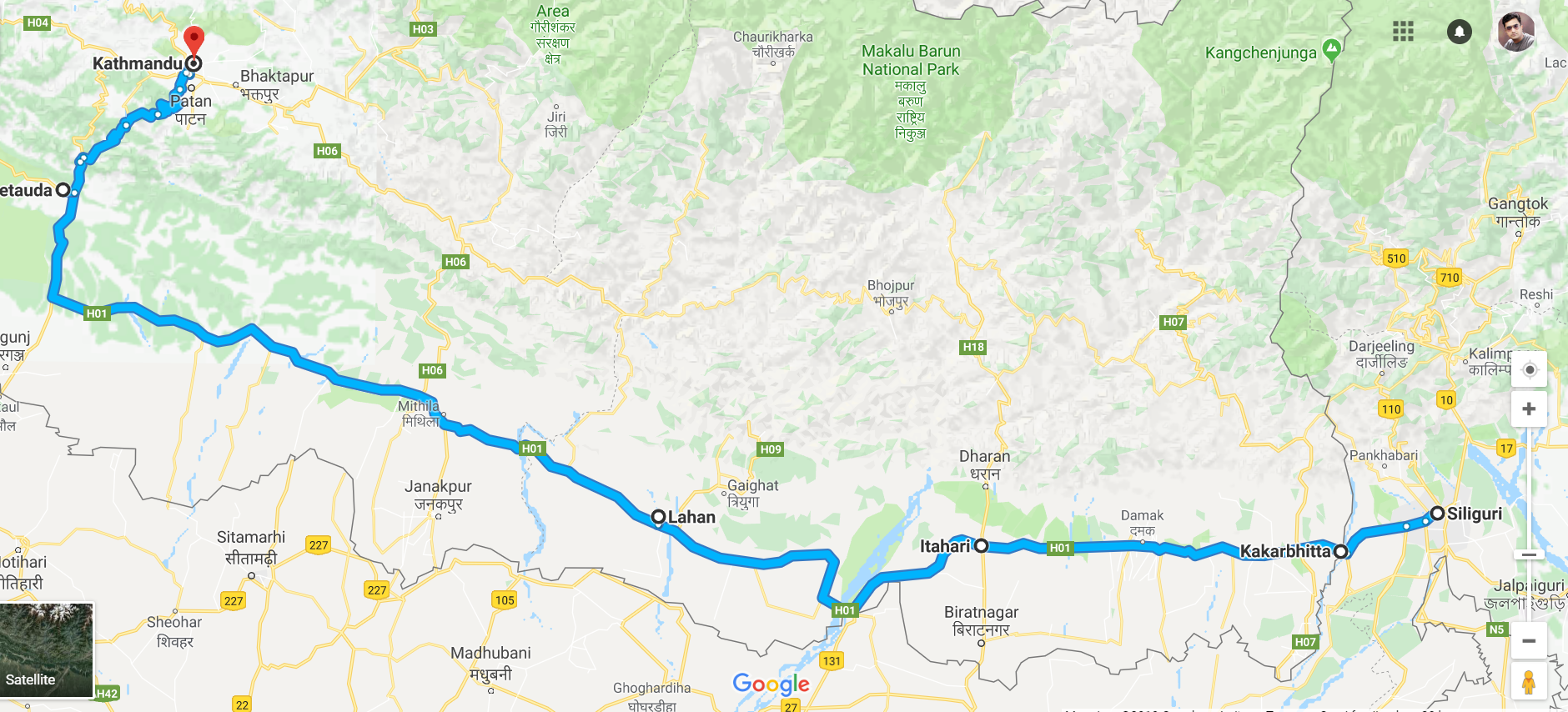 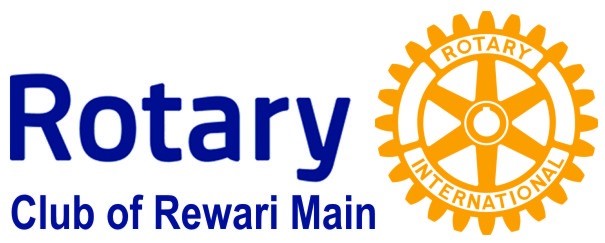 Route Plan Till July 28, 2018
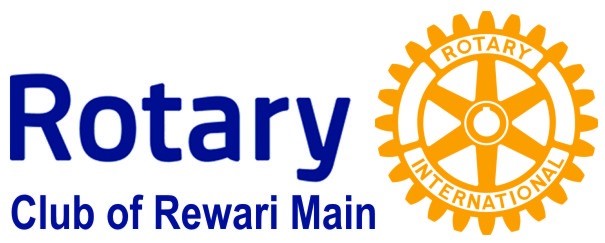 Route Plan Till Aug 15, 2018
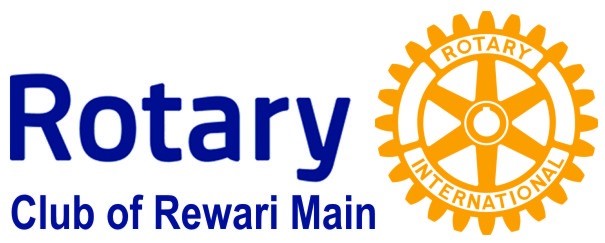 Route Plan Till Sep 02, 2018
Links to Blogs and Facebook Page
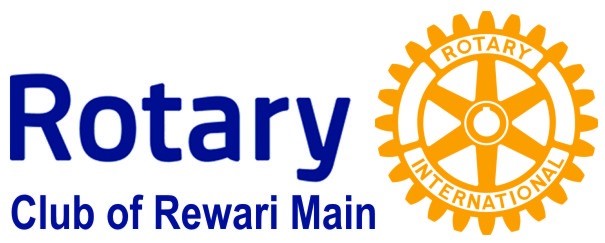 Introduction:- 
https://travelogues.co/2018/07/14/somnath-to-nepal-5000-km-solo-cycling-expedition-by-sunita-singh-chocken-jenny-chocken-15th-july-23rd-august/
https://www.tripoto.com/trip/gujarat-to-nepal-on-cycle-with-sunita-singh-chocken-alais-jenny-chocken-5b4c6fd2924dd
Day-1 https://travelogues.co/solo-cycling-by-sunita-singh-chocken-jenny-chocken-from-somnath-temple-to-nepal-5000-km/
Day -2 https://travelogues.co/2018/07/16/day-2-gujarat-to-nepal-on-cycle-with-sunita-singh-chocken/
Day -3 https://travelogues.co/2018/07/18/day-3-gujarat-to-nepal-on-cycle-with-sunita-singh-chocken/
Day -4 https://travelogues.co/2018/07/19/day-4-gujarat-to-nepal-on-cycle-with-sunita-singh-chocken/
Day -5 https://travelogues.co/2018/07/20/day-4-gujarat-to-nepal-on-cycle-with-sunita-singh-chocken-2/
Day-6 https://travelogues.co/2018/07/21/day-6-gujarat-to-nepal-on-cycle-with-sunita-singh-choken/
Day -7 https://travelogues.co/2018/07/23/day-7-gujarat-to-nepal-on-cycle-with-sunita-singh-choken/
Day -8 https://travelogues.co/2018/07/23/day-8-gujarat-to-nepal-on-cycle-with-sunita-singh-choken/
Day -9 https://travelogues.co/2018/07/24/day-9-gujarat-to-nepal-on-cycle-with-sunita-singh-choken/
Day -10 https://travelogues.co/2018/07/25/day-10-gujarat-to-nepal-on-cycle-with-sunita-singh-choken/
Day -11 https://travelogues.co/2018/07/29/day-11-gujarat-to-nepal-on-cycle-with-sunita-singh-choken/
Day-12 https://travelogues.co/2018/07/29/day-12-gujarat-to-nepal-on-cycle-with-sunita-singh-choken/
Day – 13 & 14  https://travelogues.co/2018/07/30/day-1314-gujarat-to-nepal-on-cycle-with-sunita-singh-choken-planted-5000-saplings-at-udaipur/
Day – 15 https://travelogues.co/2018/07/31/day-15-gujarat-to-nepal-on-cycle-with-sunita-singh-choken/
Day – 16 https://travelogues.co/2018/08/01/day-16-gujarat-to-nepal-on-cycle-with-sunita-singh-choken/
Day – 17 https://travelogues.co/2018/08/02/day-17-gujarat-to-nepal-on-cycle-with-sunita-singh-choken/
Day – 18 https://travelogues.co/2018/08/04/day-18-gujarat-to-nepal-on-cycle-with-sunita-singh-choken/
Day – 19 & 20 https://travelogues.co/2018/08/06/day-19-20-gujarat-to-nepal-on-cycle-with-rtn-sunita-singh-choken/
Links to Blogs and Facebook Page
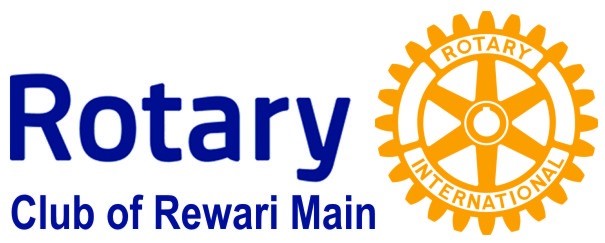 Day – 21 https://travelogues.co/2018/08/07/day-21-gujarat-to-nepal-on-cycle-with-rtn-sunita-singh-choken/
Day – 22 & 23 https://travelogues.co/2018/08/08/day-22-23-gujarat-to-nepal-on-cycle-with-rtn-sunita-singh-choken/
Day – 24 https://travelogues.co/2018/08/09/day-24-gujarat-to-nepal-on-cycle-with-rtn-sunita-singh-choken/
Day – 25 & 26 https://travelogues.co/2018/08/11/day-25-26-gujarat-to-nepal-on-cycle-with-rtn-sunita-singh-choken/
Day – 27 https://travelogues.co/2018/08/12/day-27-gujarat-to-nepal-on-cycle-with-rtn-sunita-singh-choken/
Day – 28 https://travelogues.co/2018/08/15/day-28-gujarat-to-nepal-on-cycle-with-rtn-sunita-singh-choken/
 Rtn. Sunita Singh Choken (Rotary Club of Rewari Main) at Rastrapati Bhawan for Lunch with His Excellency Sh. Ram Nath Kovind Ji. https://travelogues.co/2018/08/18/sunita-in-delhi-and-calcutta-15th-and-16th-august/
 Day – 30 https://travelogues.co/2018/08/20/day-30-gujarat-to-nepal-on-cycle-with-rtn-sunita-singh-choken/
Day – 31 – 32 https://travelogues.co/2018/08/21/day-31-and-32-gujarat-to-nepal-on-cycle-with-rtn-sunita-singh-choken/
Day – 33 – 34 https://travelogues.co/2018/08/23/day-33-gujarat-to-nepal-on-cycle-with-rtn-sunita-singh-choken/
Day – 35 – 36 https://travelogues.co/2018/08/24/day-35-and-36-gujarat-to-nepal-on-cycle-with-rtn-sunita-singh-choken/
Day – 37 – 38 https://travelogues.co/2018/08/26/day-37-and-38-gujarat-to-nepal-on-cycle-with-rtn-sunita-singh-choken/
Day – 39 https://travelogues.co/2018/08/27/day-39-gujarat-to-nepal-on-cycle-with-rtn-sunita-singh-choken/
Day – 40 https://travelogues.co/2018/08/28/day-40-gujarat-to-nepal-on-cycle-with-rtn-sunita-singh-choken/
Day – 41 https://travelogues.co/2018/08/29/day-41-gujarat-to-nepal-on-cycle-with-rtn-sunita-singh-choken/
Day – 42 https://travelogues.co/2018/08/30/day-42-gujarat-to-nepal-on-cycle-with-rtn-sunita-singh-choken/
Day – 43-44 https://travelogues.co/2018/09/01/day-43-44-gujarat-to-nepal-on-cycle-with-rtn-sunita-singh-choken/
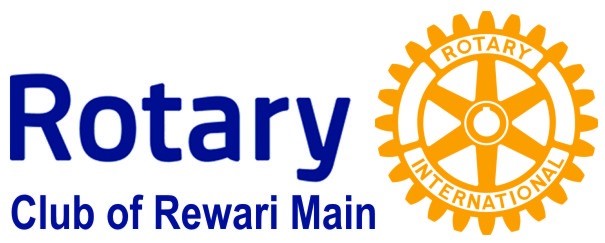 Memorable Pictures – Somnath Mandir
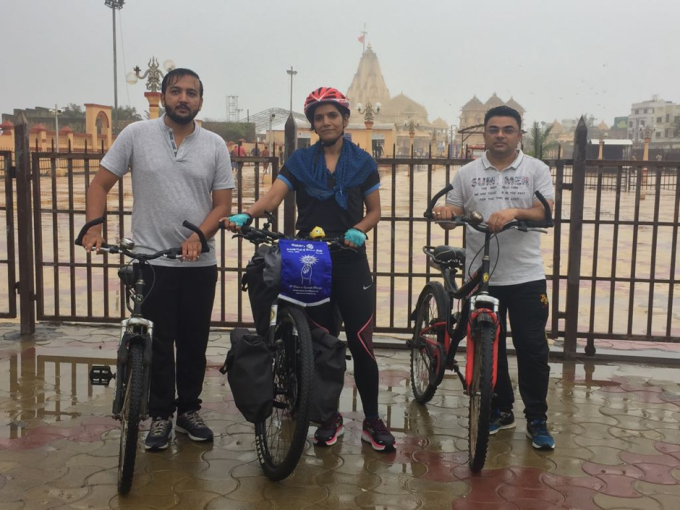 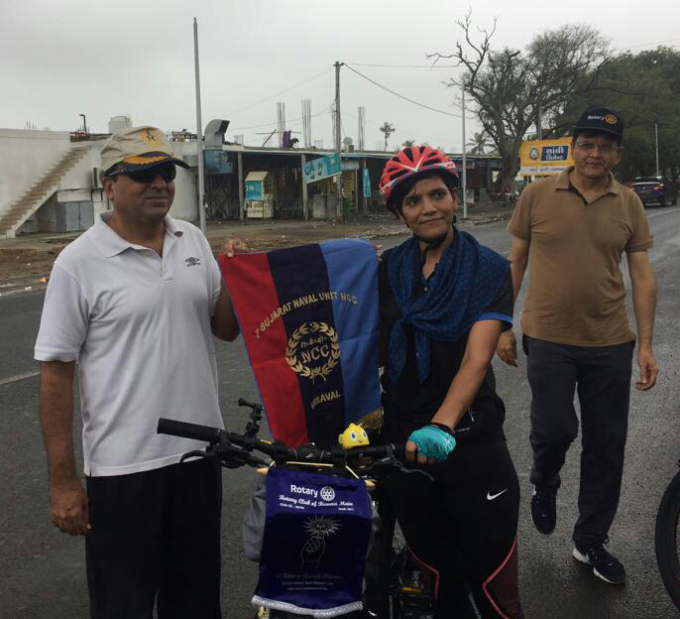 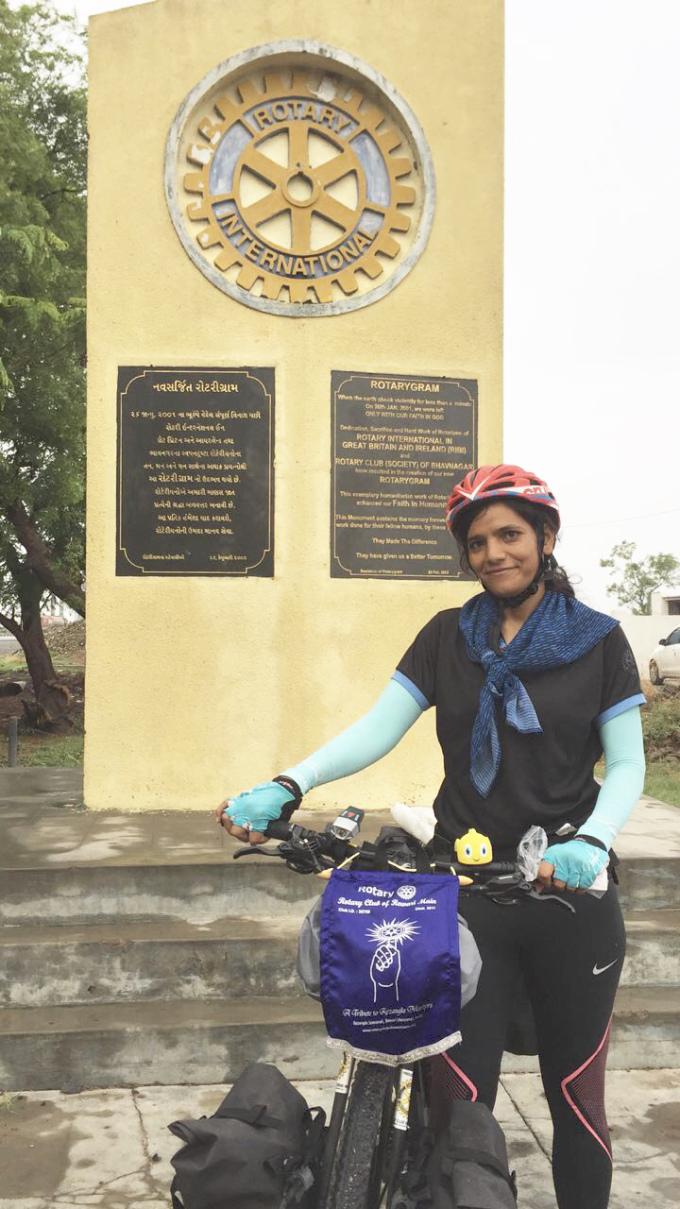 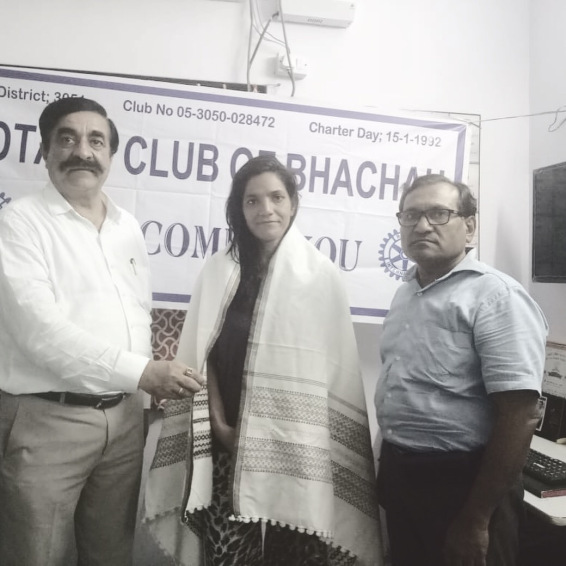 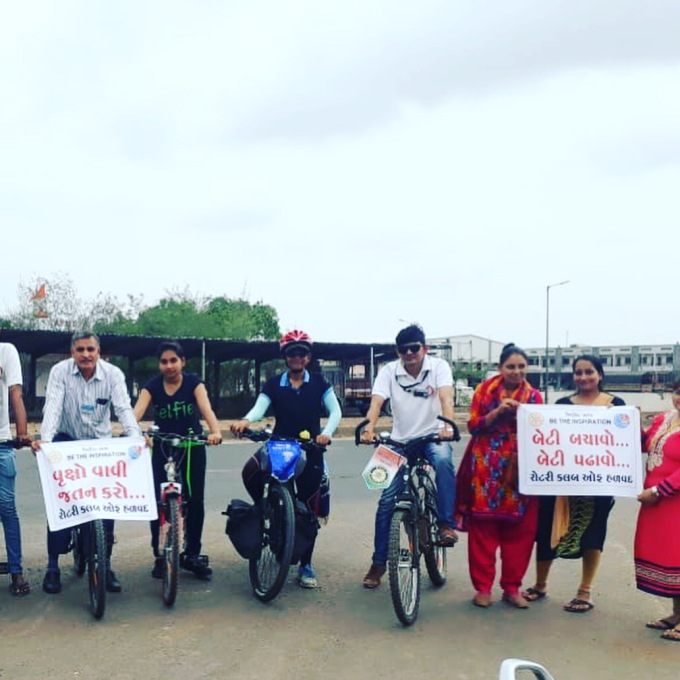 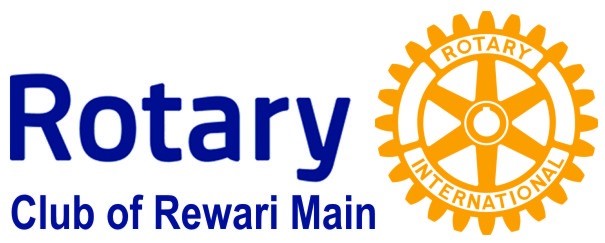 Memorable Pictures – Ahmedabad , Indore
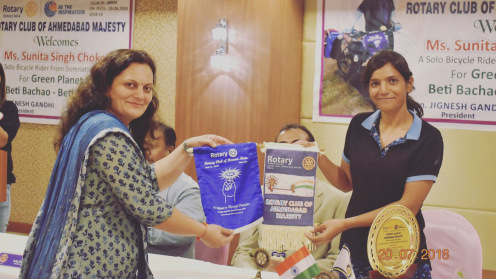 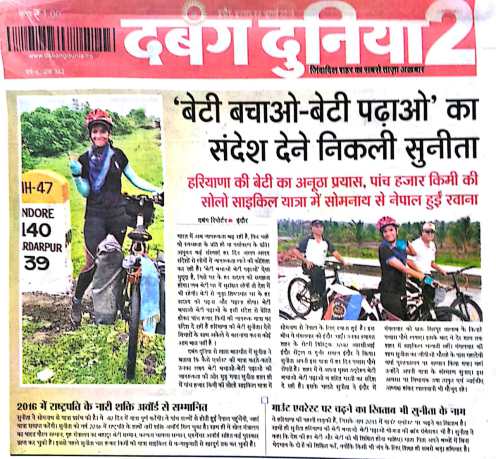 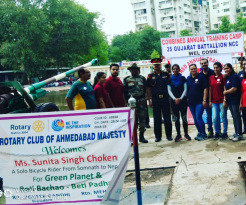 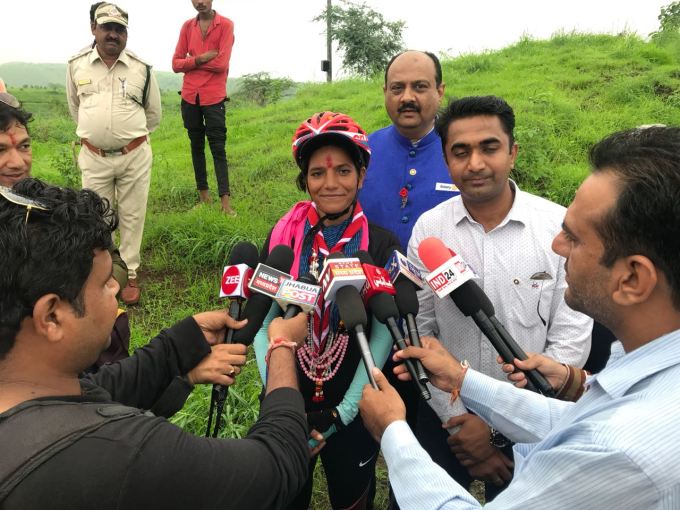 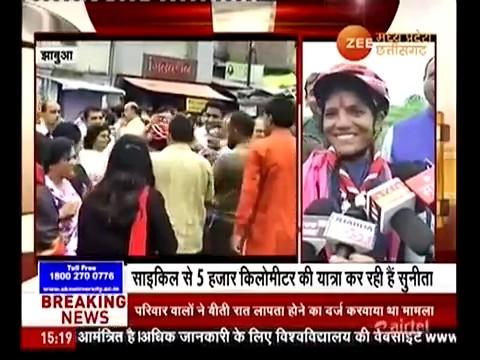 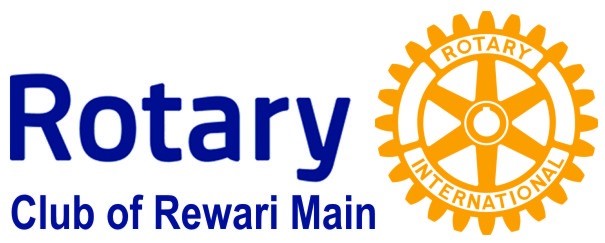 Memorable Pictures - Gumla
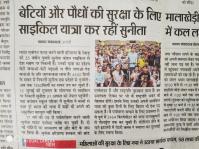 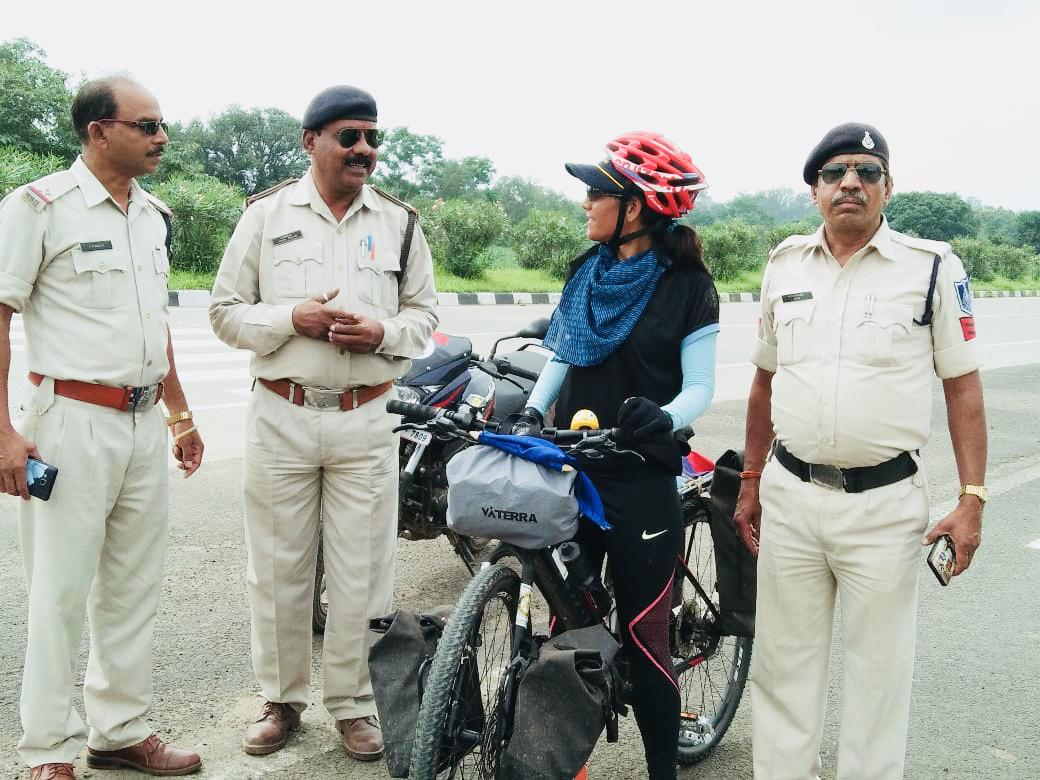 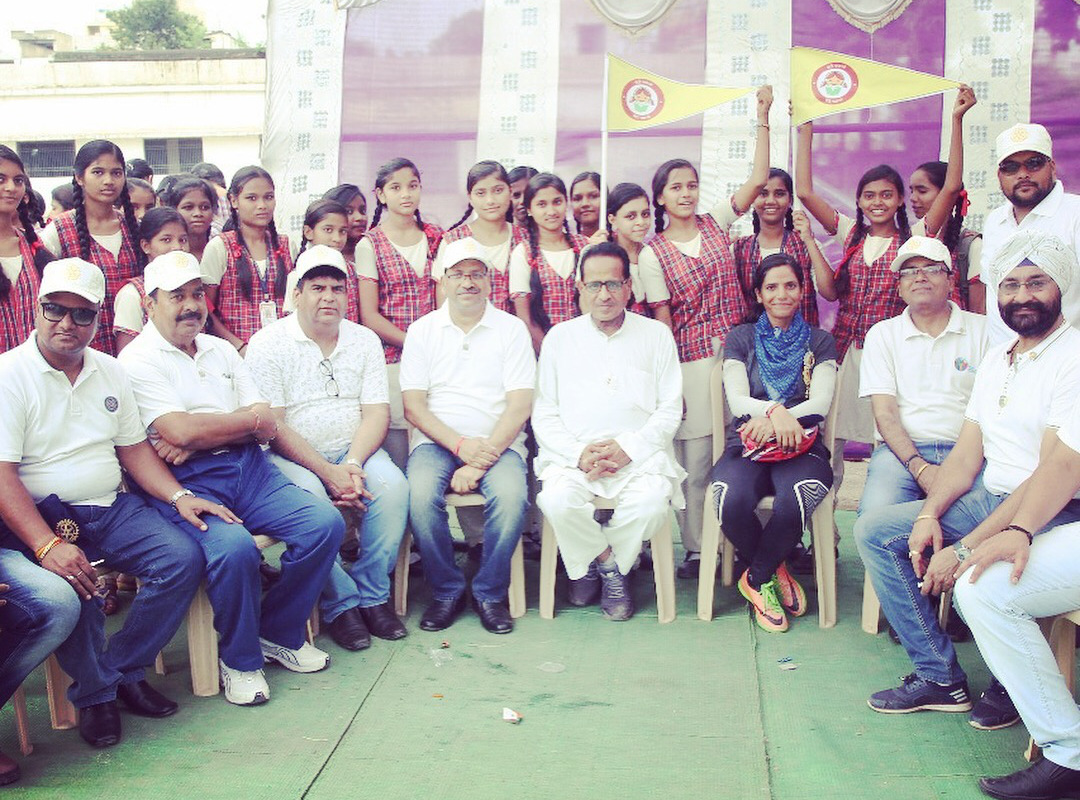 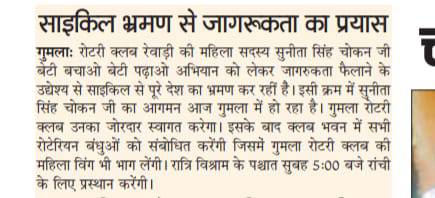 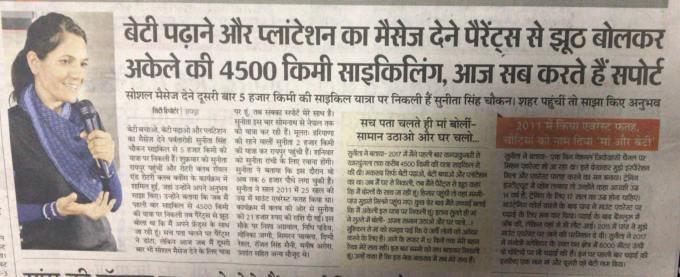 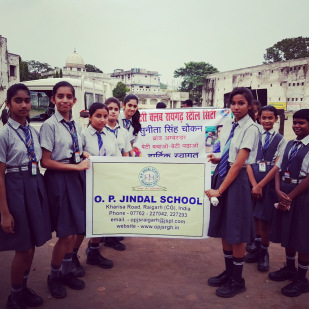 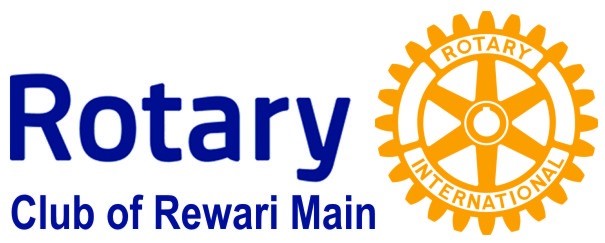 Memorable Pictures - Ranchi
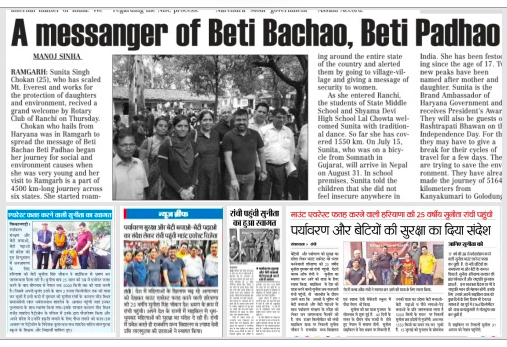 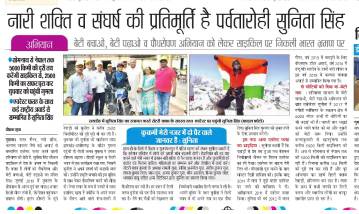 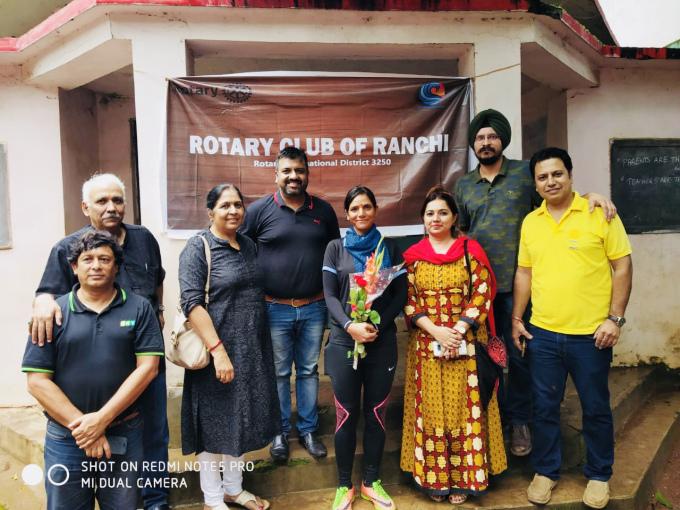 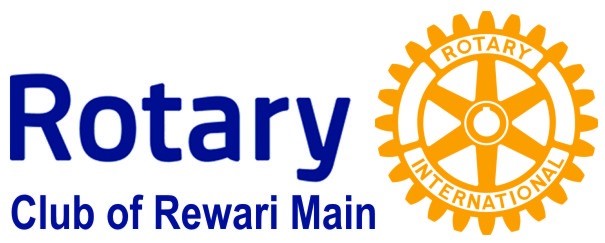 Memorable Pictures - Durgapur
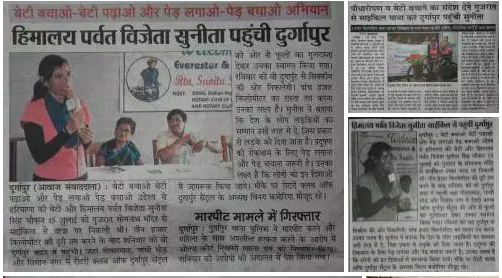 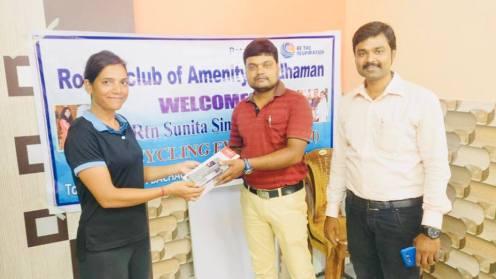 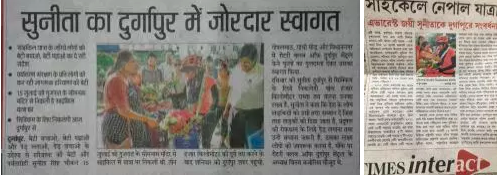 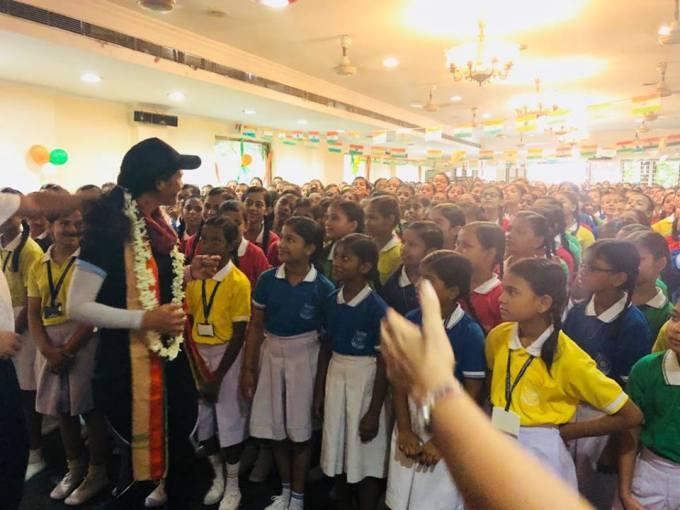 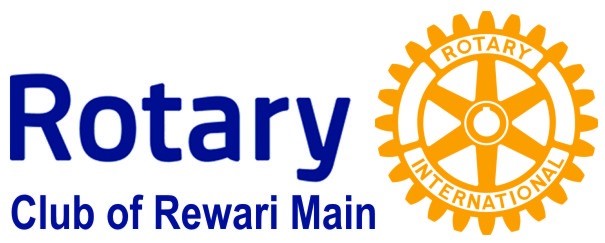 Memorable Pictures – President’s House
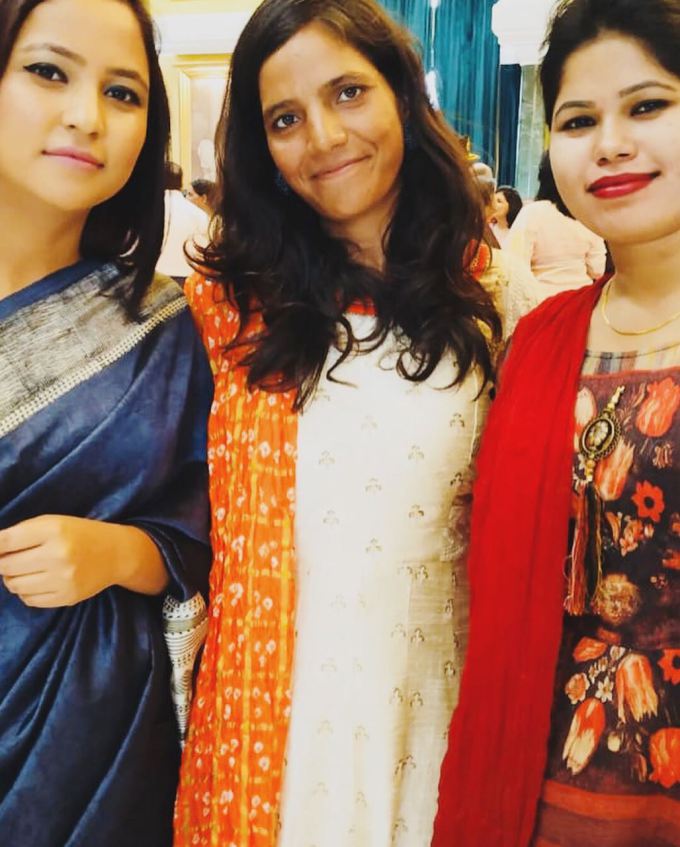 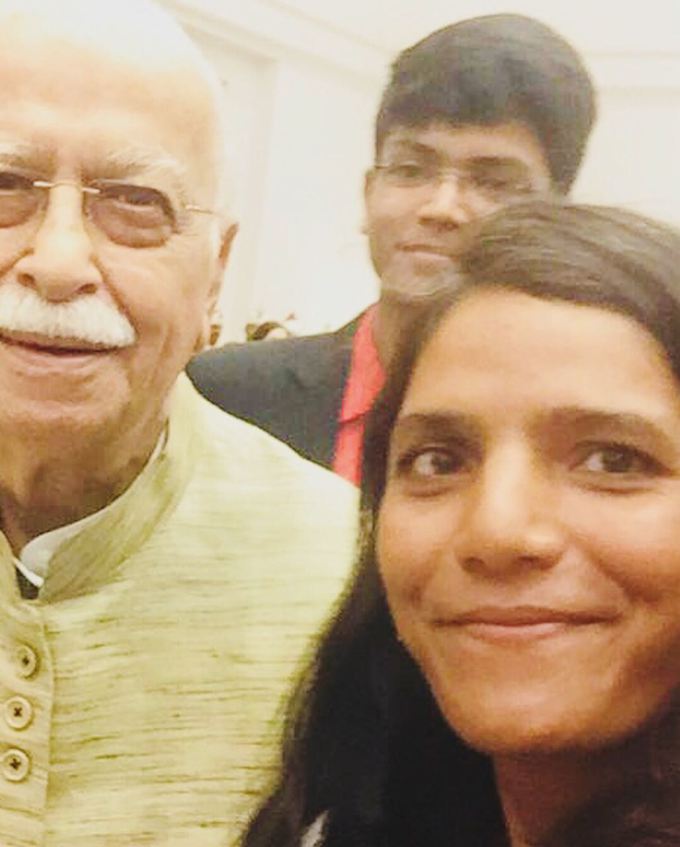 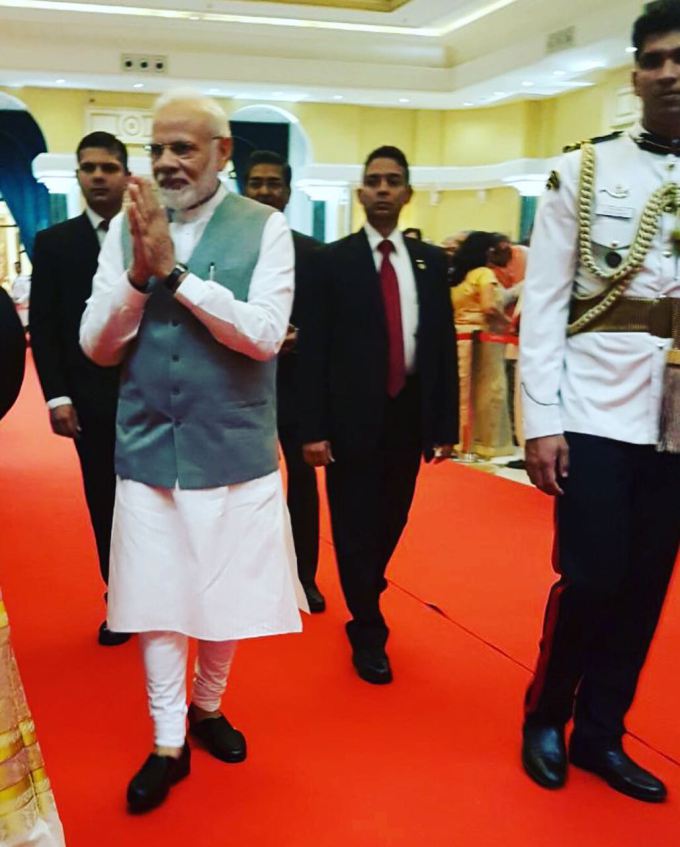 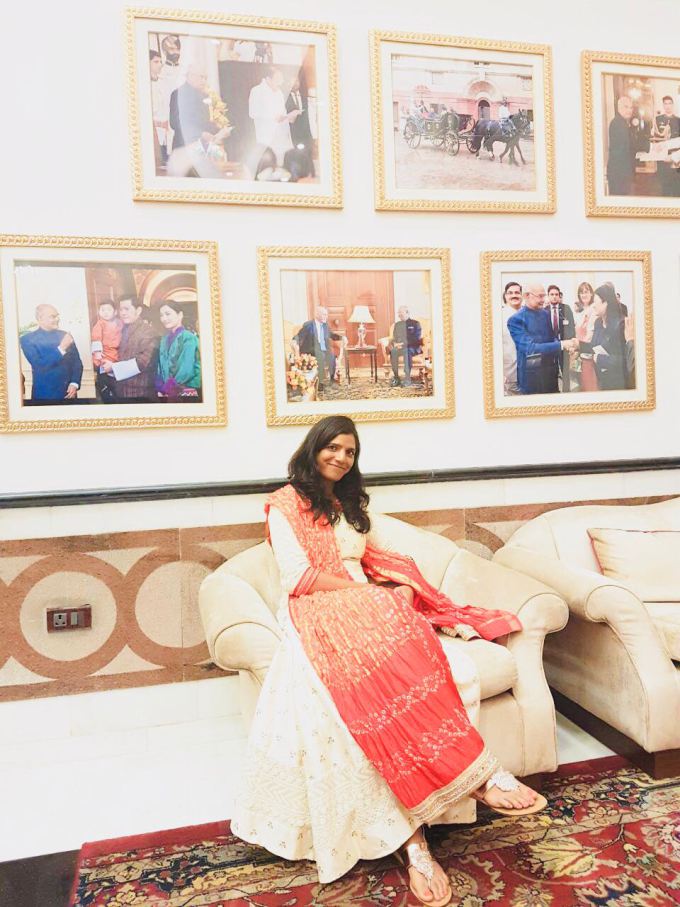 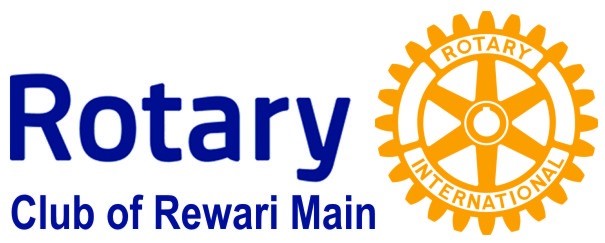 Memorable Pictures - Silliguri
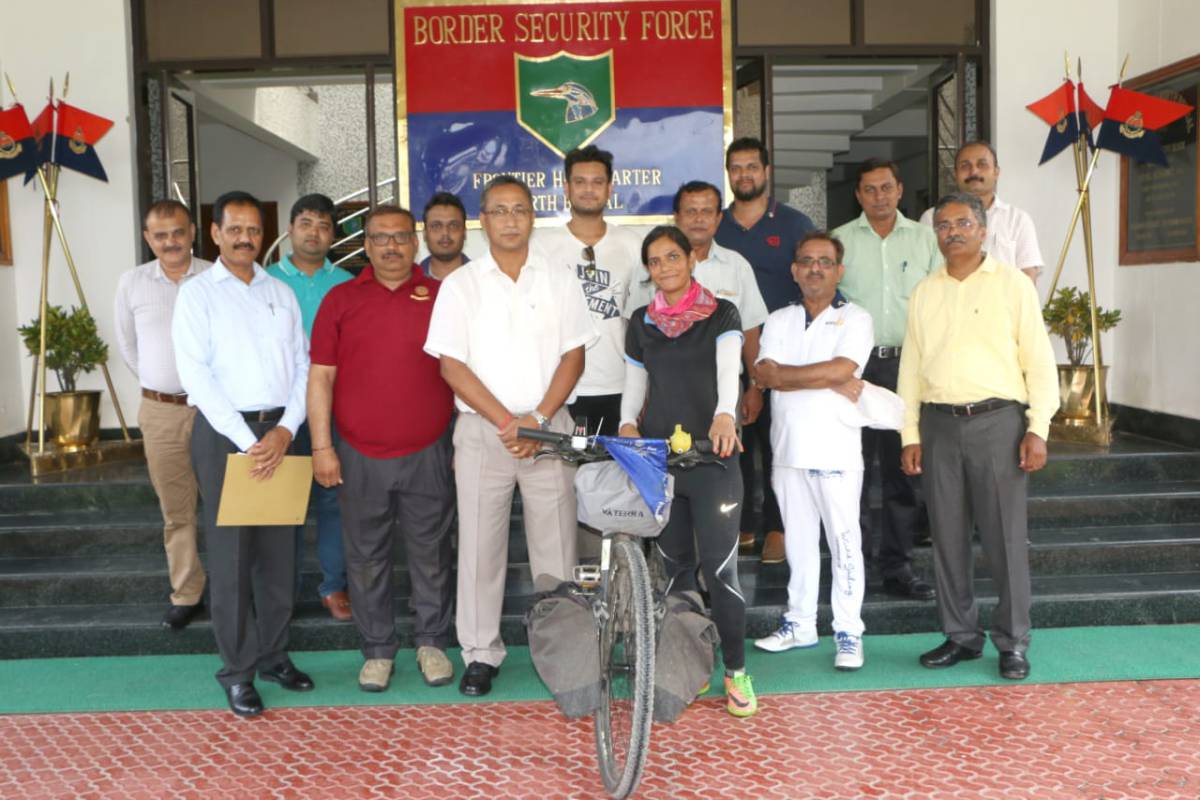 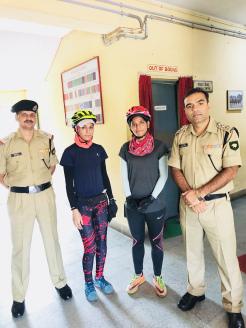 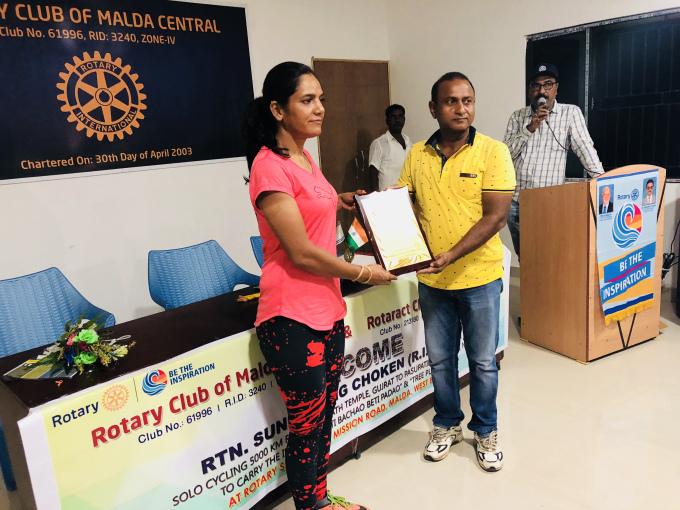 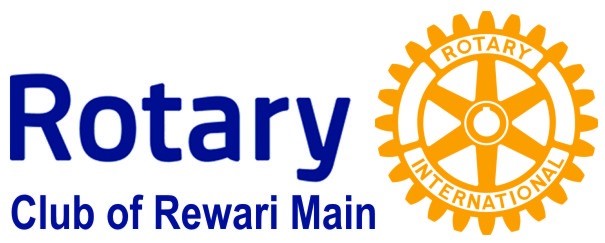 Memorable Pictures – Crossing the Border
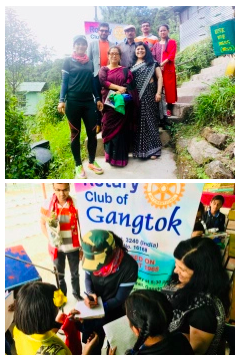 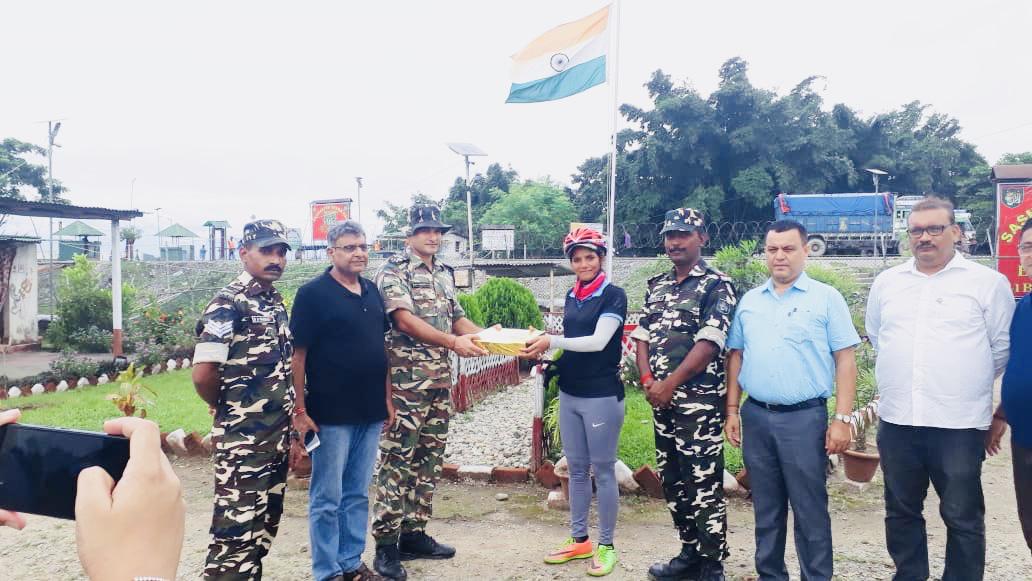 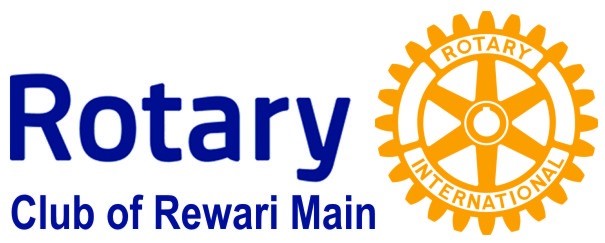 Memorable Pictures - Nepal
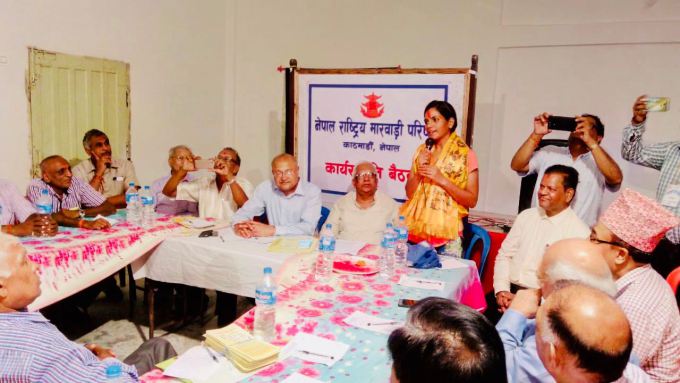 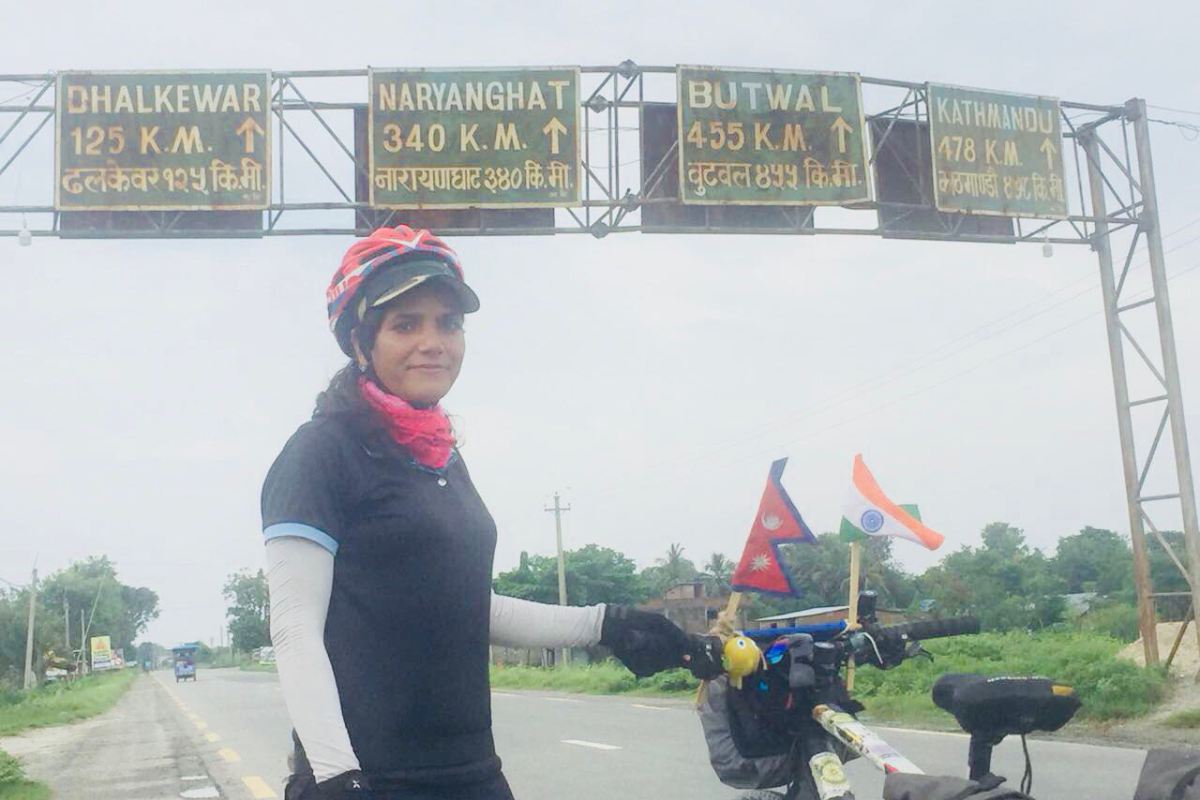 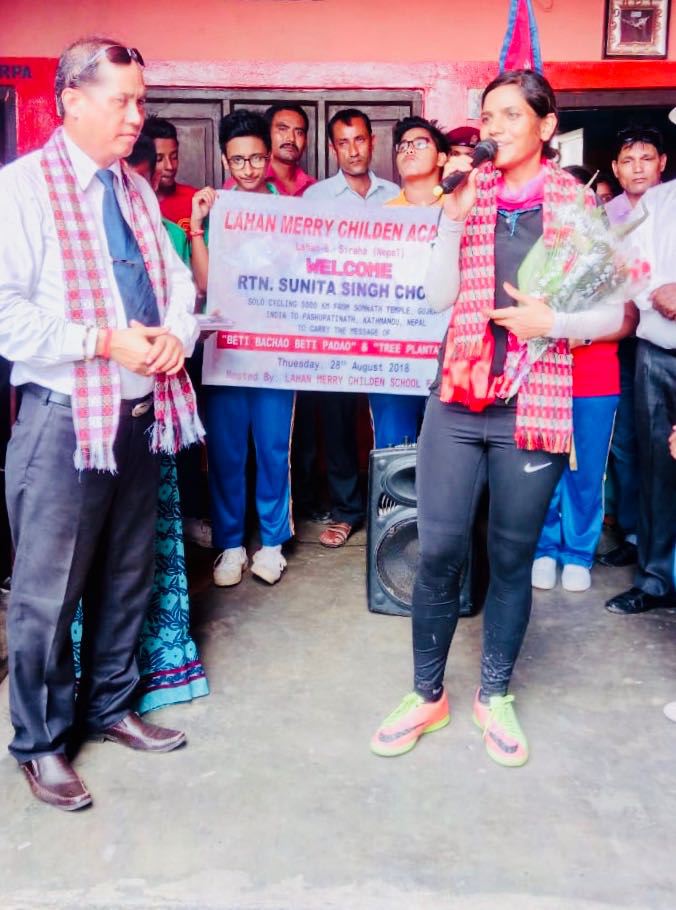 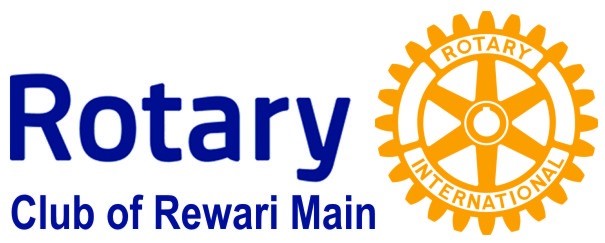 Memorable Pictures - Nepal
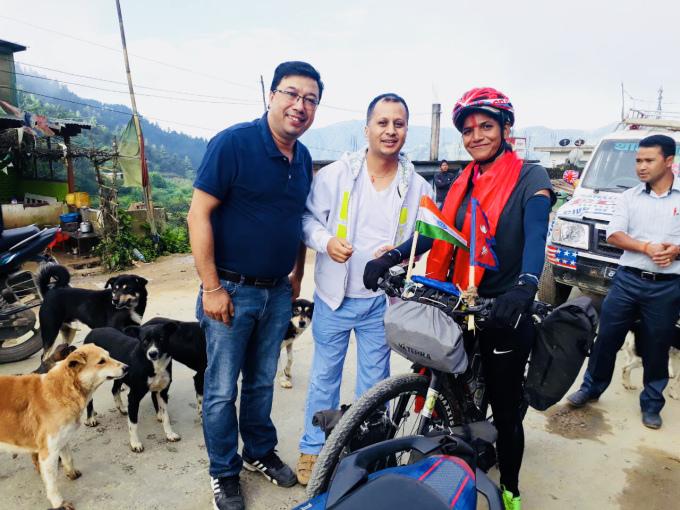 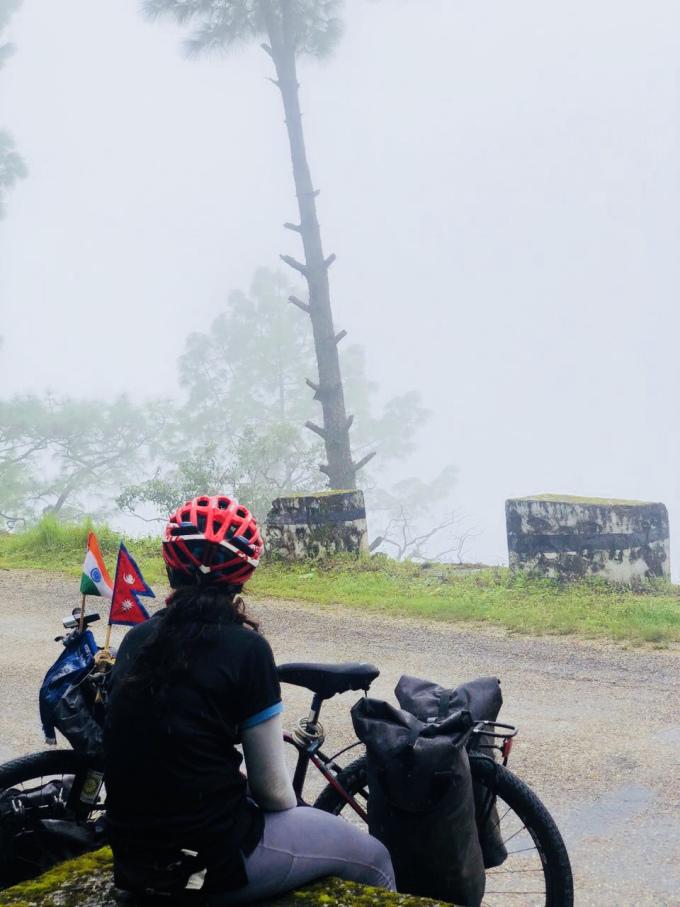 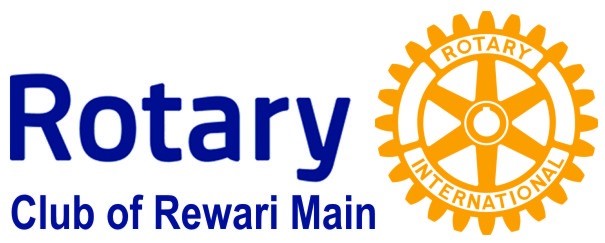 Memorable Pictures – Pashupatinath Mandir
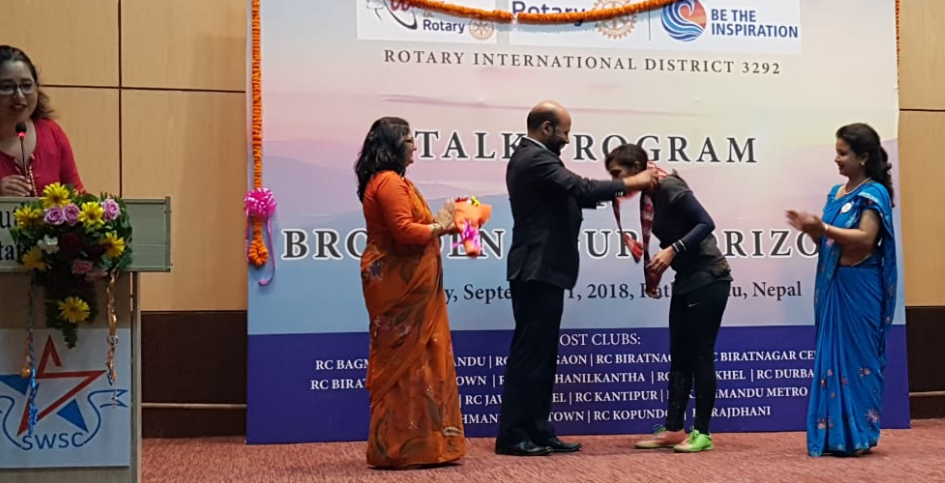 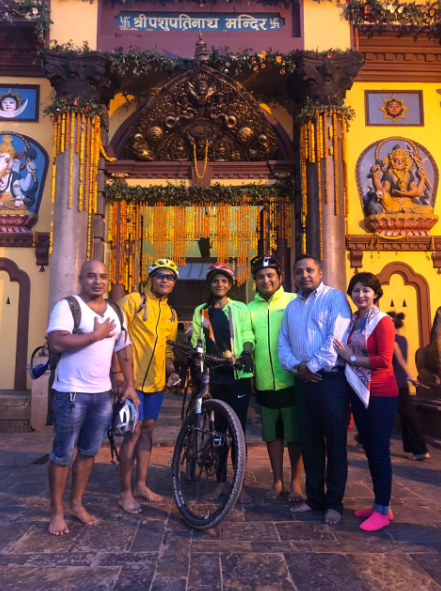 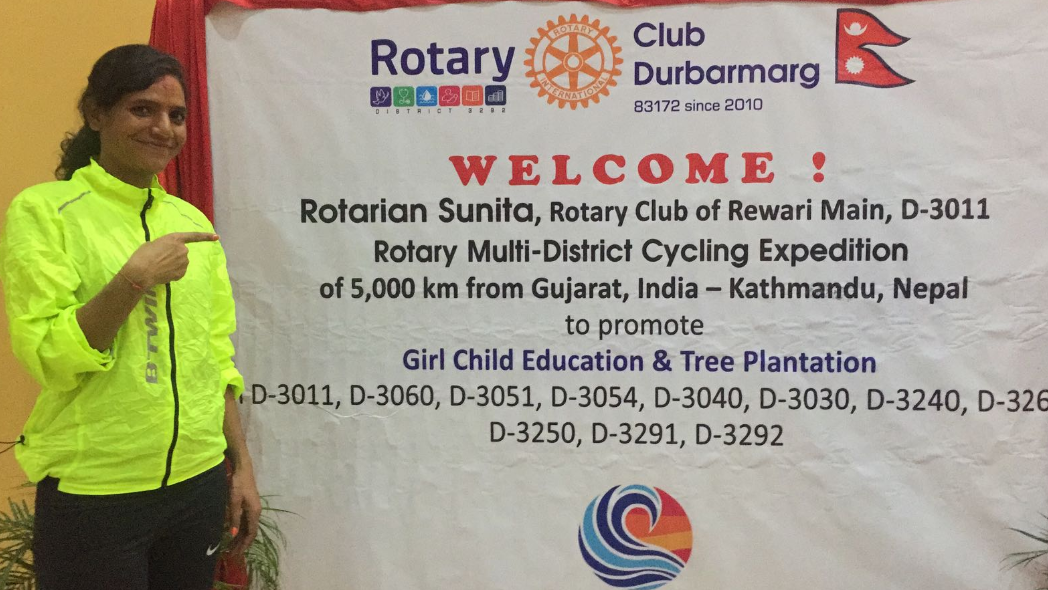 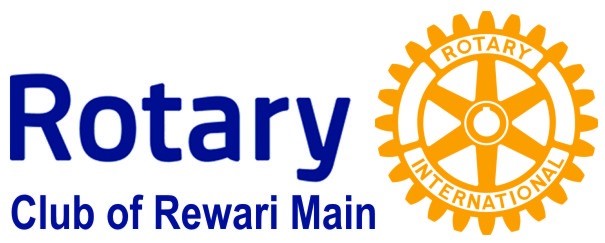 Memorable Pictures – Back to Home
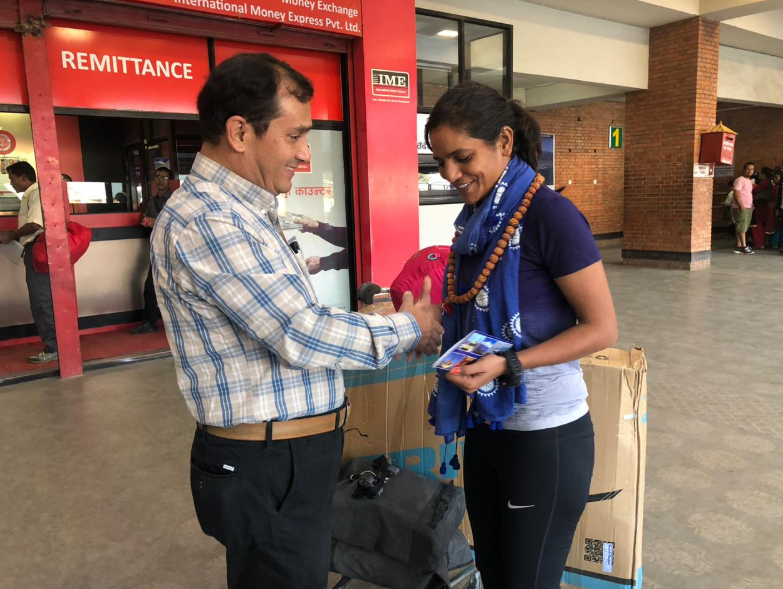 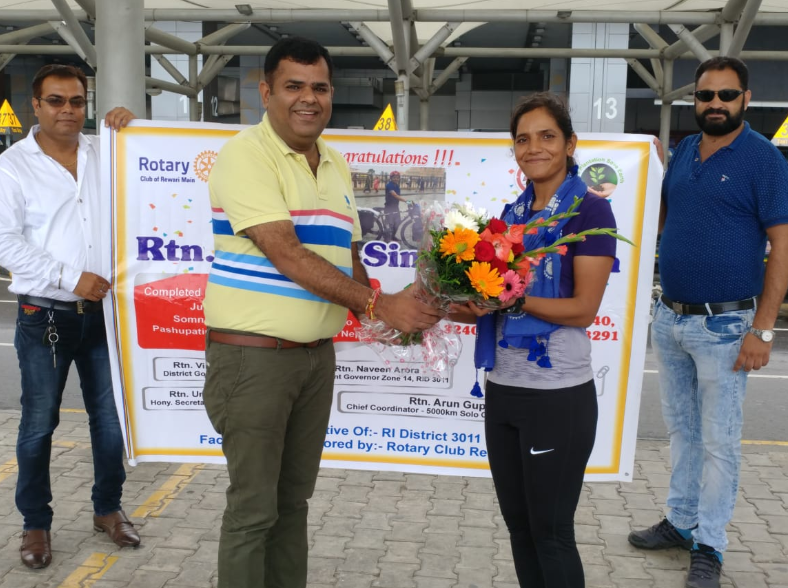 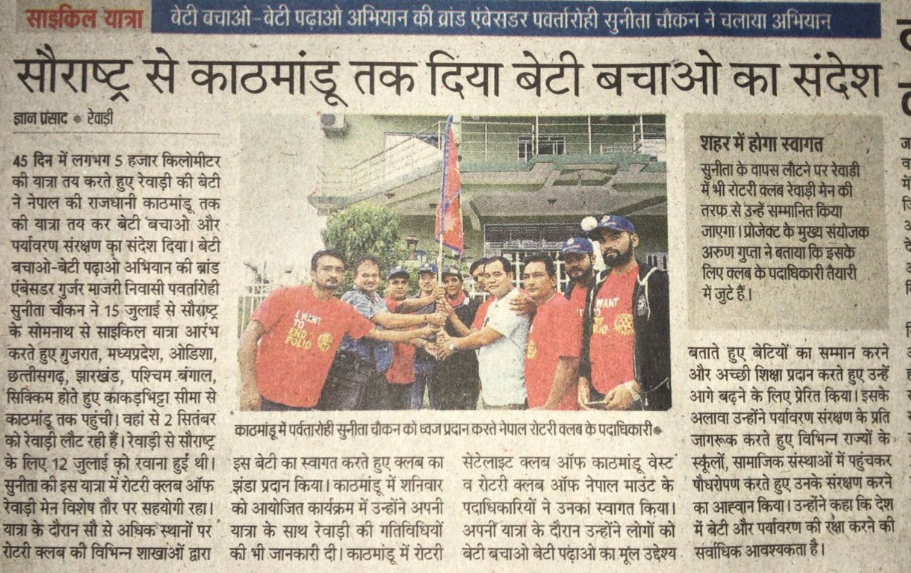 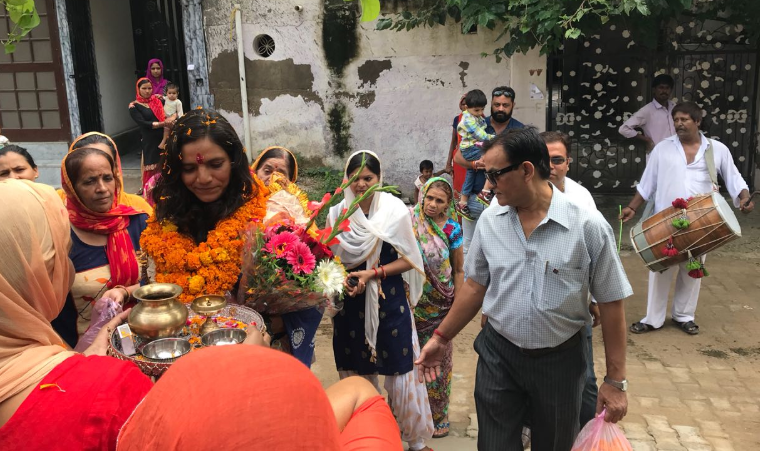 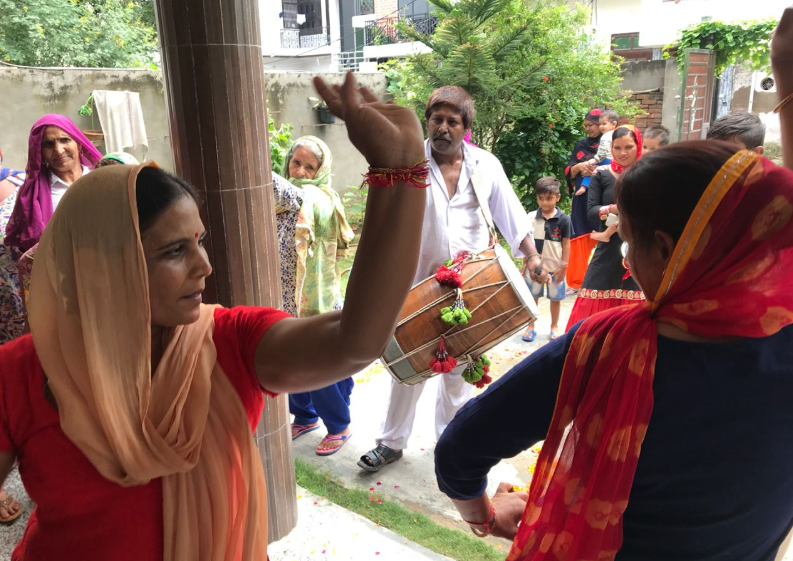 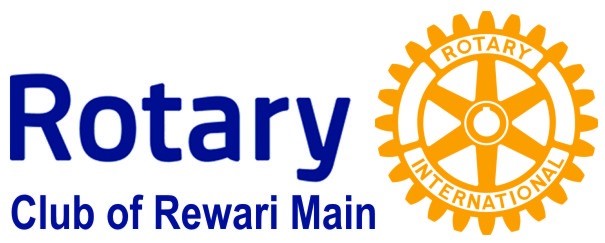 ThanksRtn. Arun GuptaChief Coordinator – Unity in Rotary Showcase (5000km Solo Cycling Expedition)President Elect.Rotary Club of Rewari Main, Distt: 3011Mob:- 9215224720